A 2012. ÉVI ÉPÍTŐIPARI NÍVÓDÍJASOK
Többlakásos lakóház kategóriában
Simplon Udvar „A” épület
 Budapest XI. kerület, 				
 Bercsényi – Váli u. 

fővállalkozó:	Schilling & Társai Építőipari  és 					Kereskedelmi Kft. Budapest
építtető:	ING Magyarország  Ingatlanfejlesztő 				Kft. Budapest                                                                                               
tervező:	T2.a Építész Iroda Kft. Budapest, 				Turányi Gábor DLA           
Alvállalkozók:  ALUFE Kft. Székesfehérvár                                          		   SIVA-MONT Épületgépészeti Kft. 				   Budapest
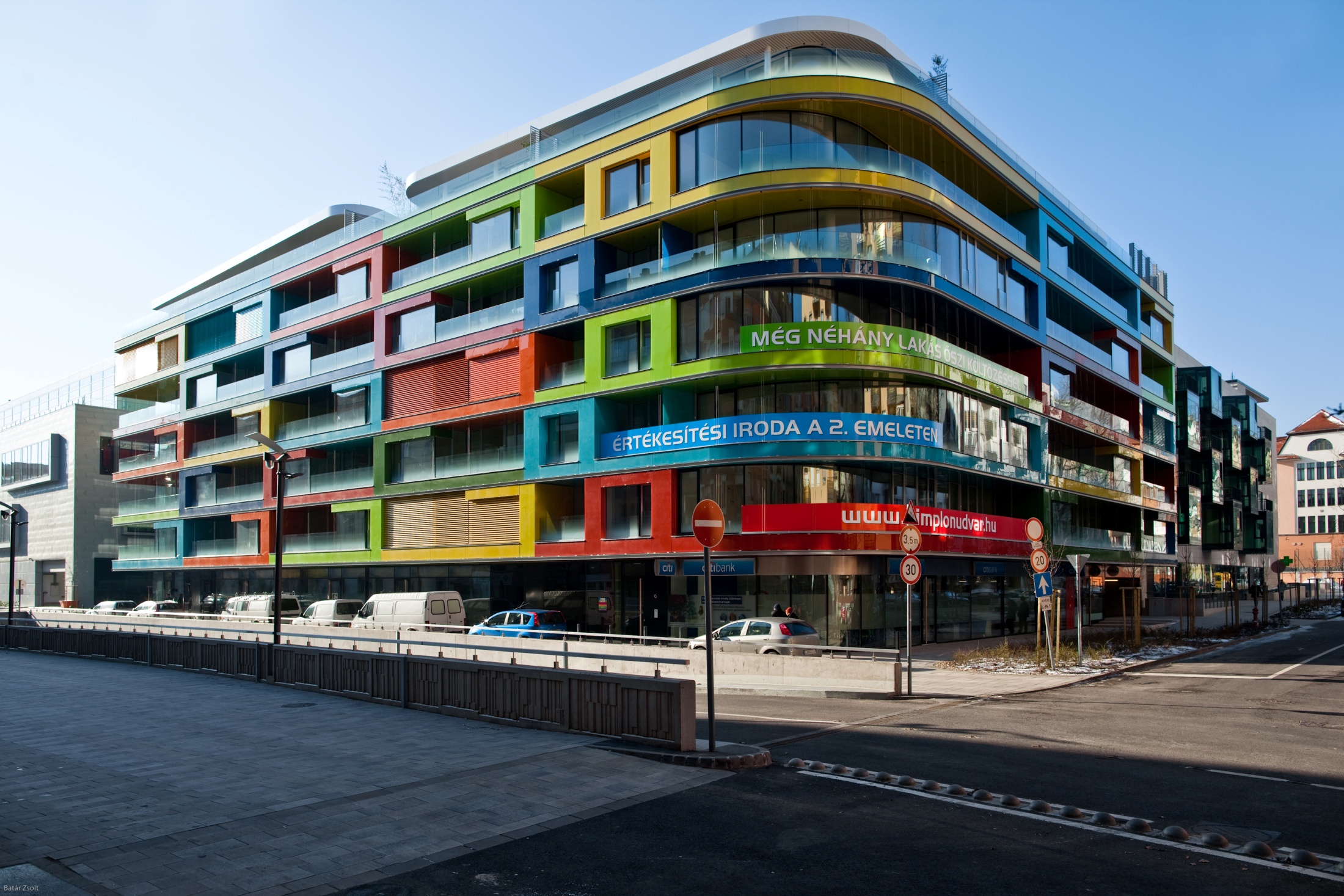 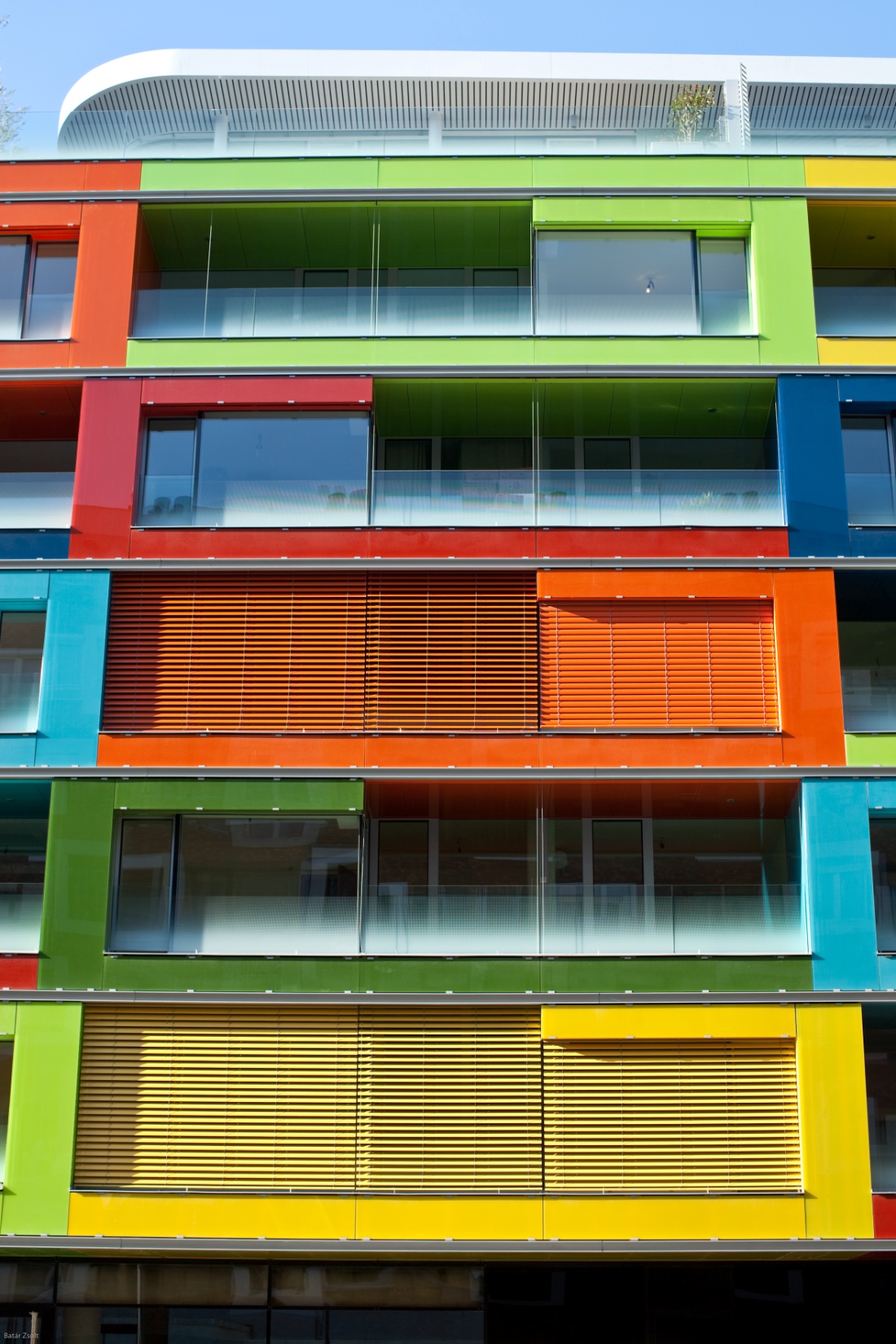 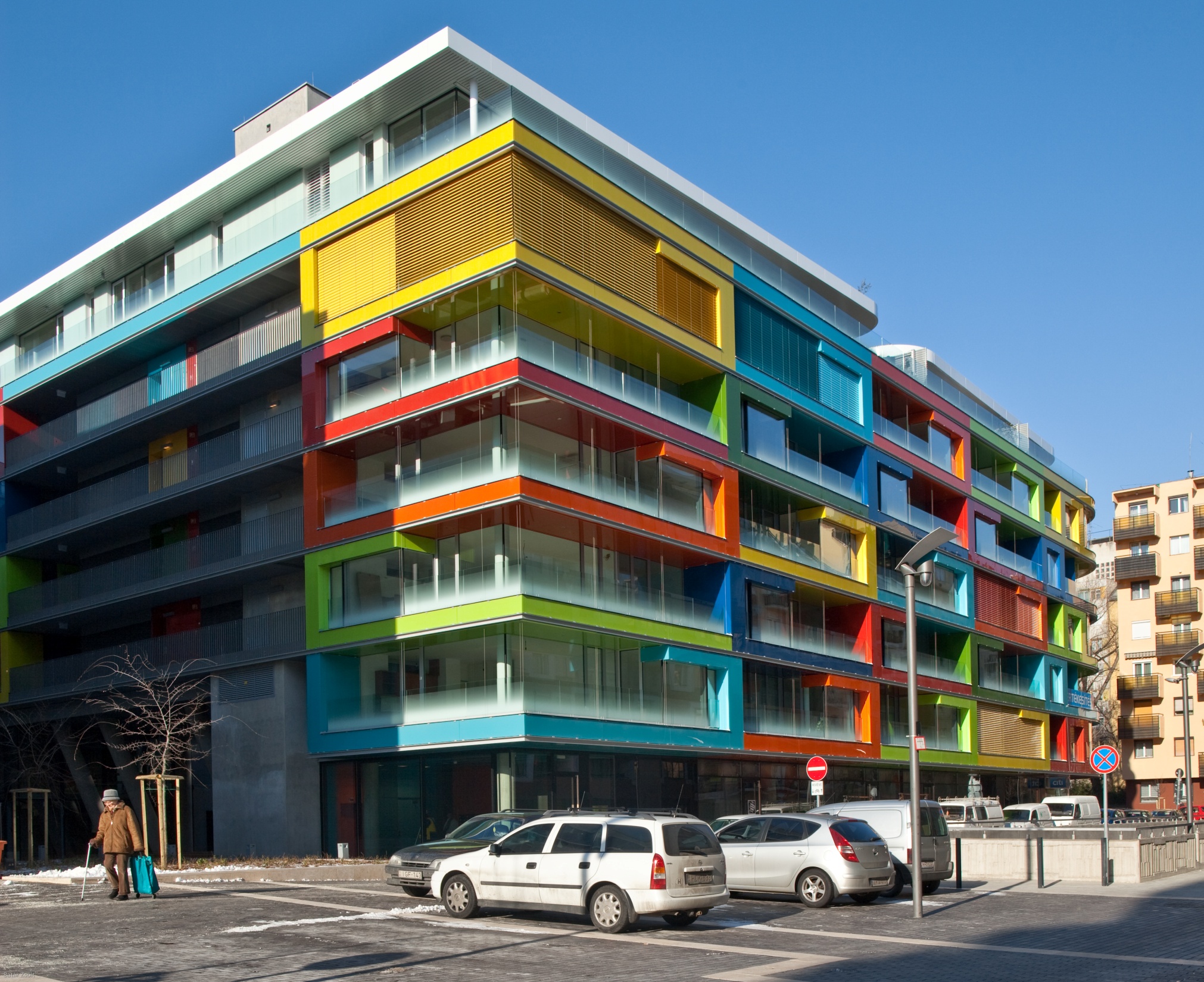 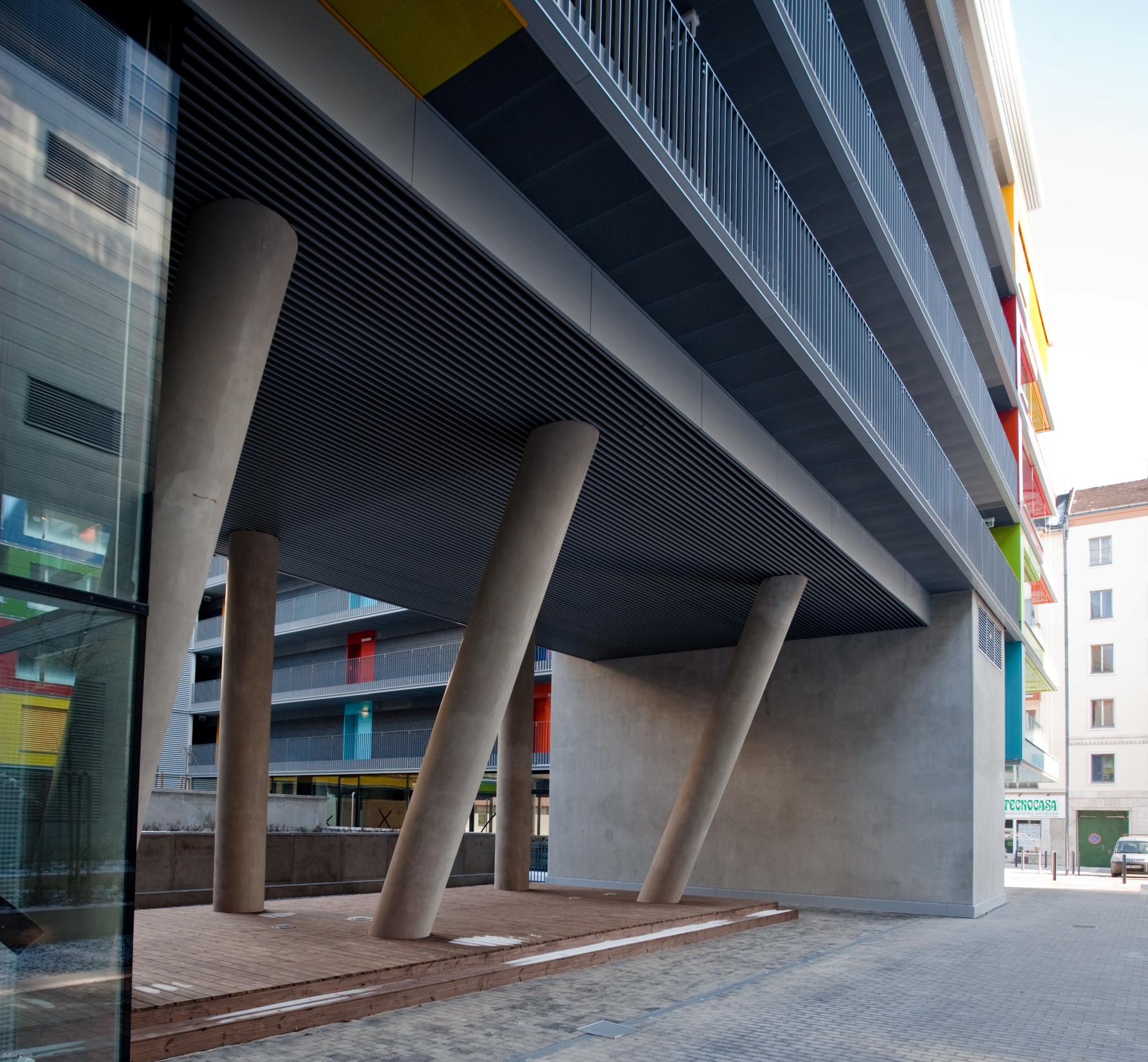 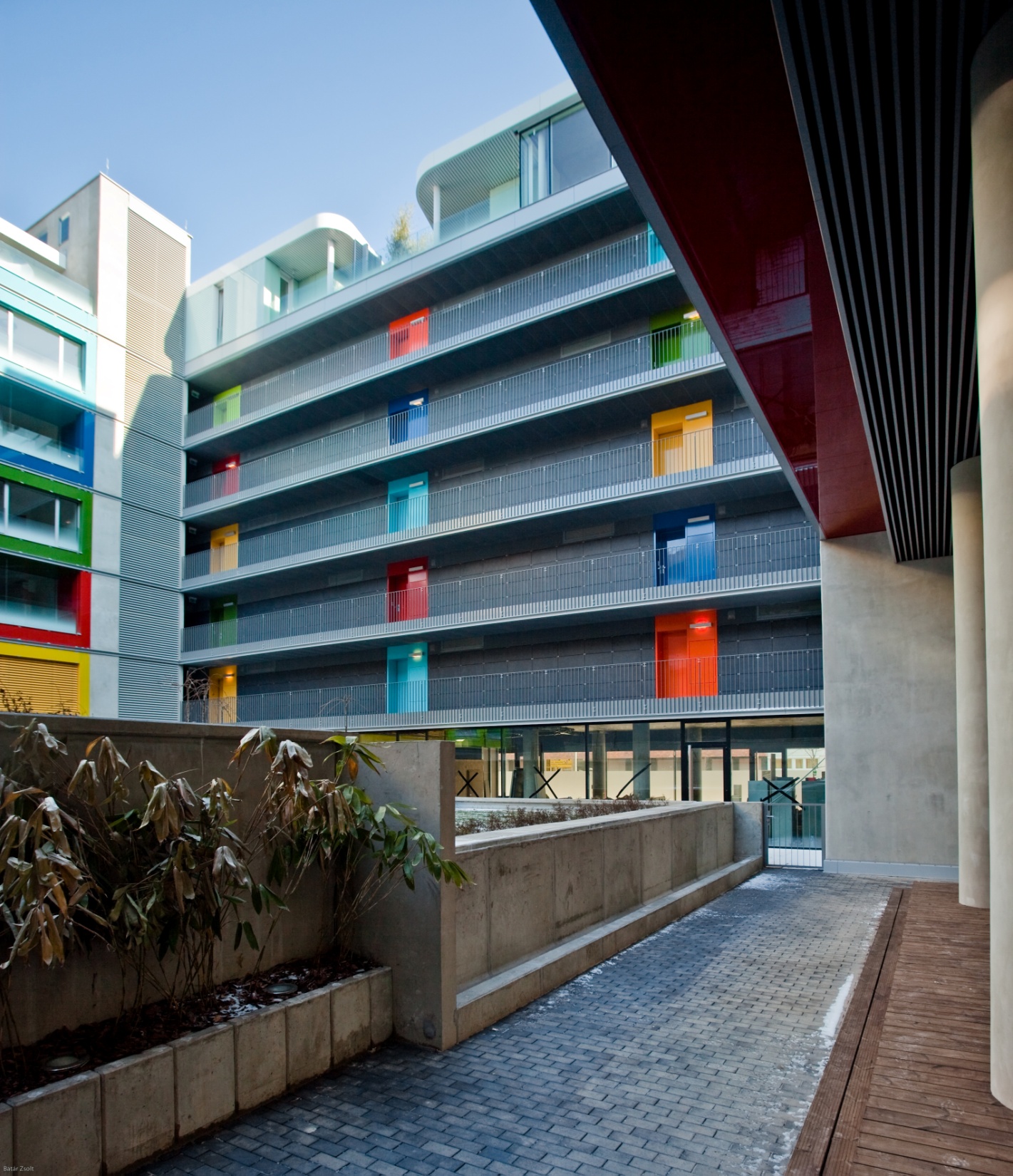 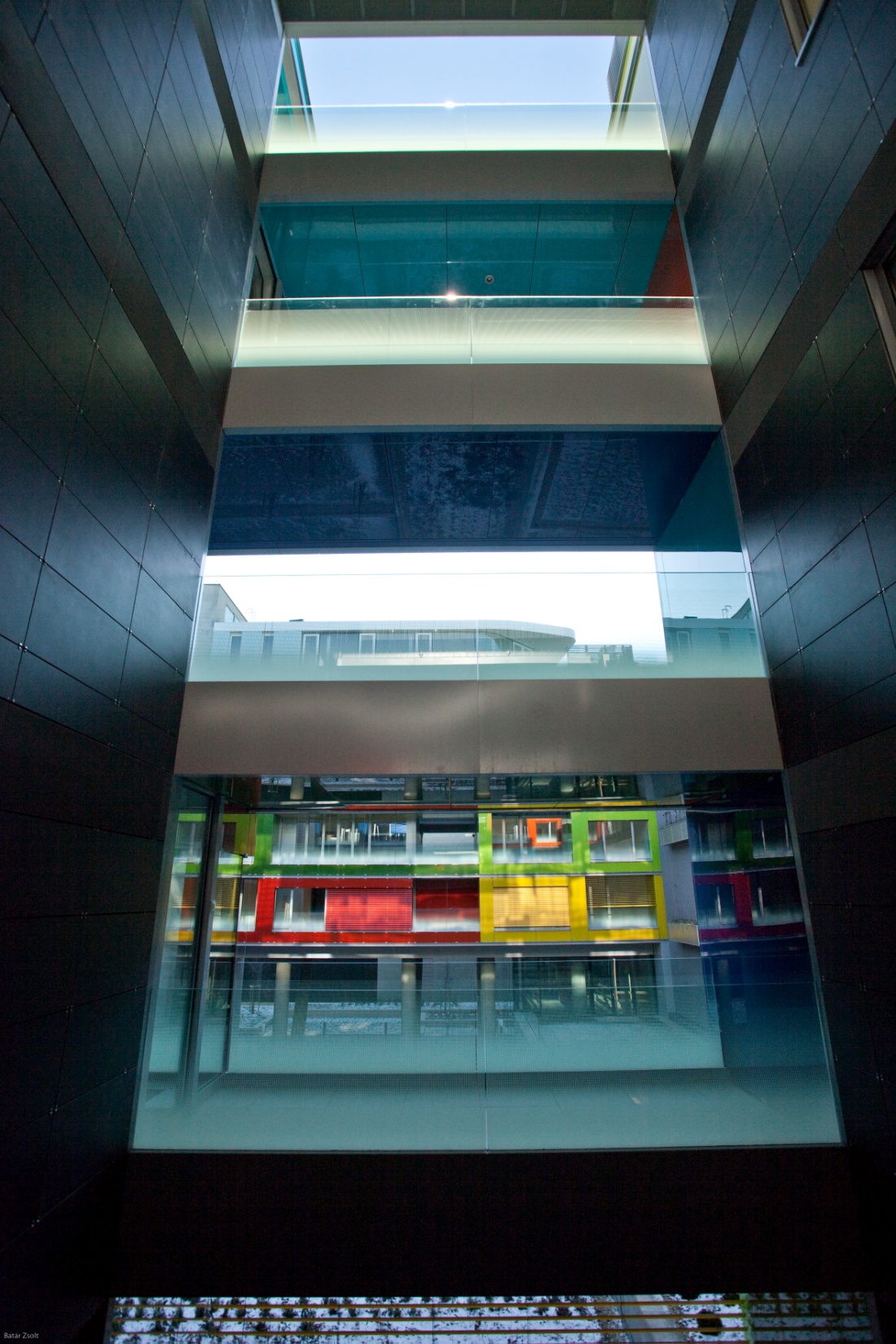 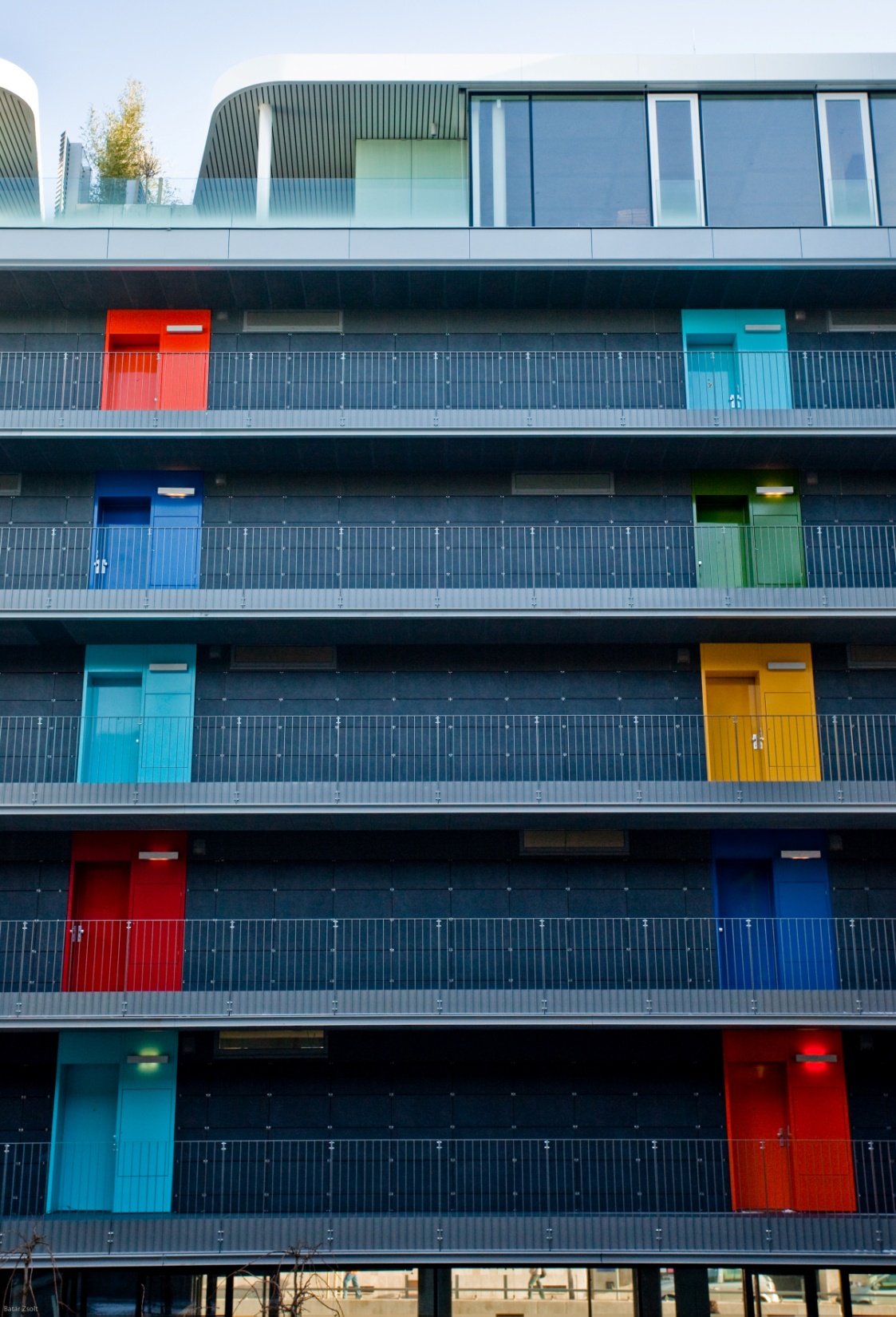 Középület kategóriában
PÉCSI KONFERENCIA-ÉS KONCERTKÖZPONT 
			„KODÁLY KÖZPONT”
Pécs, Universitas utca 4

fővállalkozó:		Magyar Építő Zrt.- Arcadom Zrt.Konzorcium, Budapest

építtető:		Pécs Megyei Jogú Város Önkormányzata
tervező:		Építész Stúdió Kft. Budapest, Keller 					Ferenc,Hőnich Richard, Sólyom Benedek, 				Fialowszky Tamás 
				Mérték Építészeti Stúdió Kft. Budapest,  				Fábián László,Vámosi István
alvállalkozók:		VIV Villanyszerelőipari Kft. Budapest
				ÉPSZERK-PANNONIA INVEST Építőipari 				Kft.
				RENESZÁNSZ  Kőfaragó Zrt. Üröm
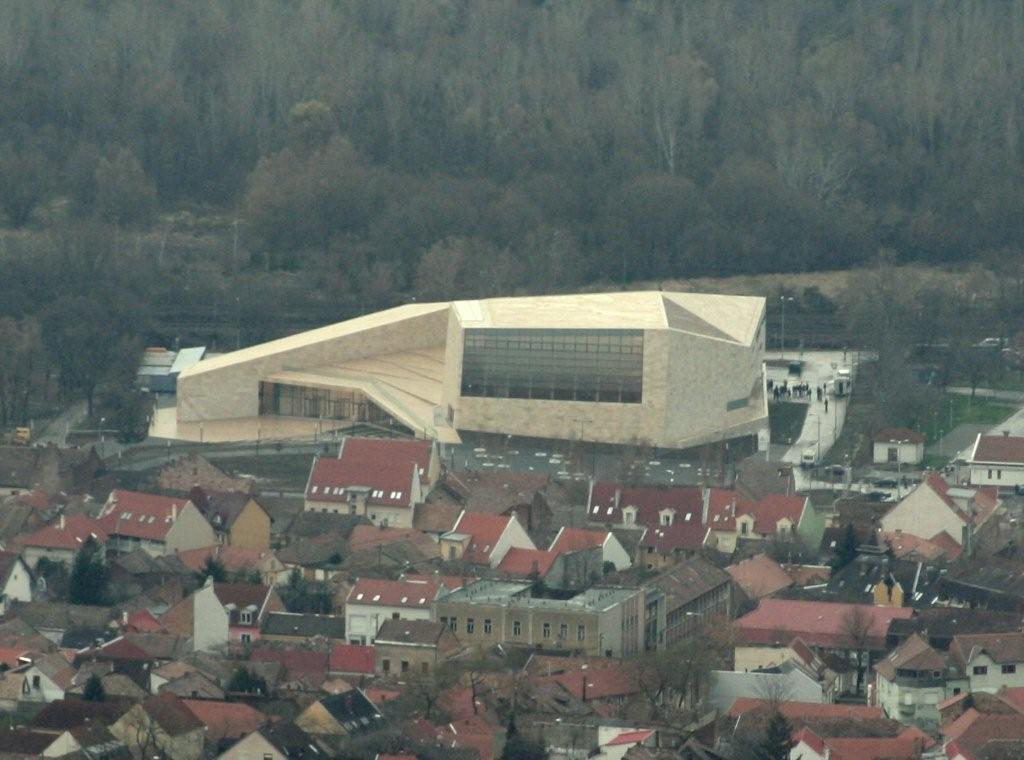 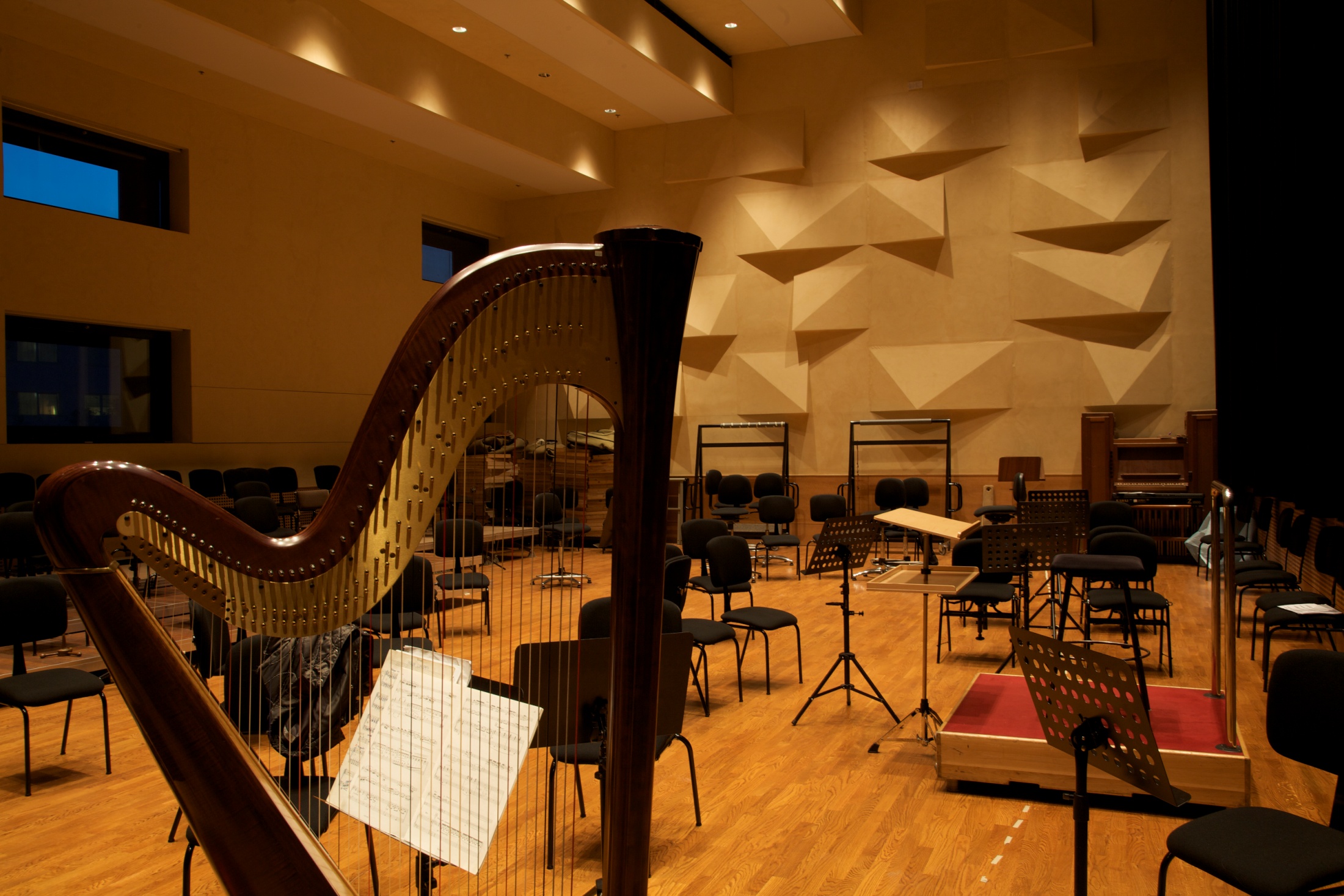 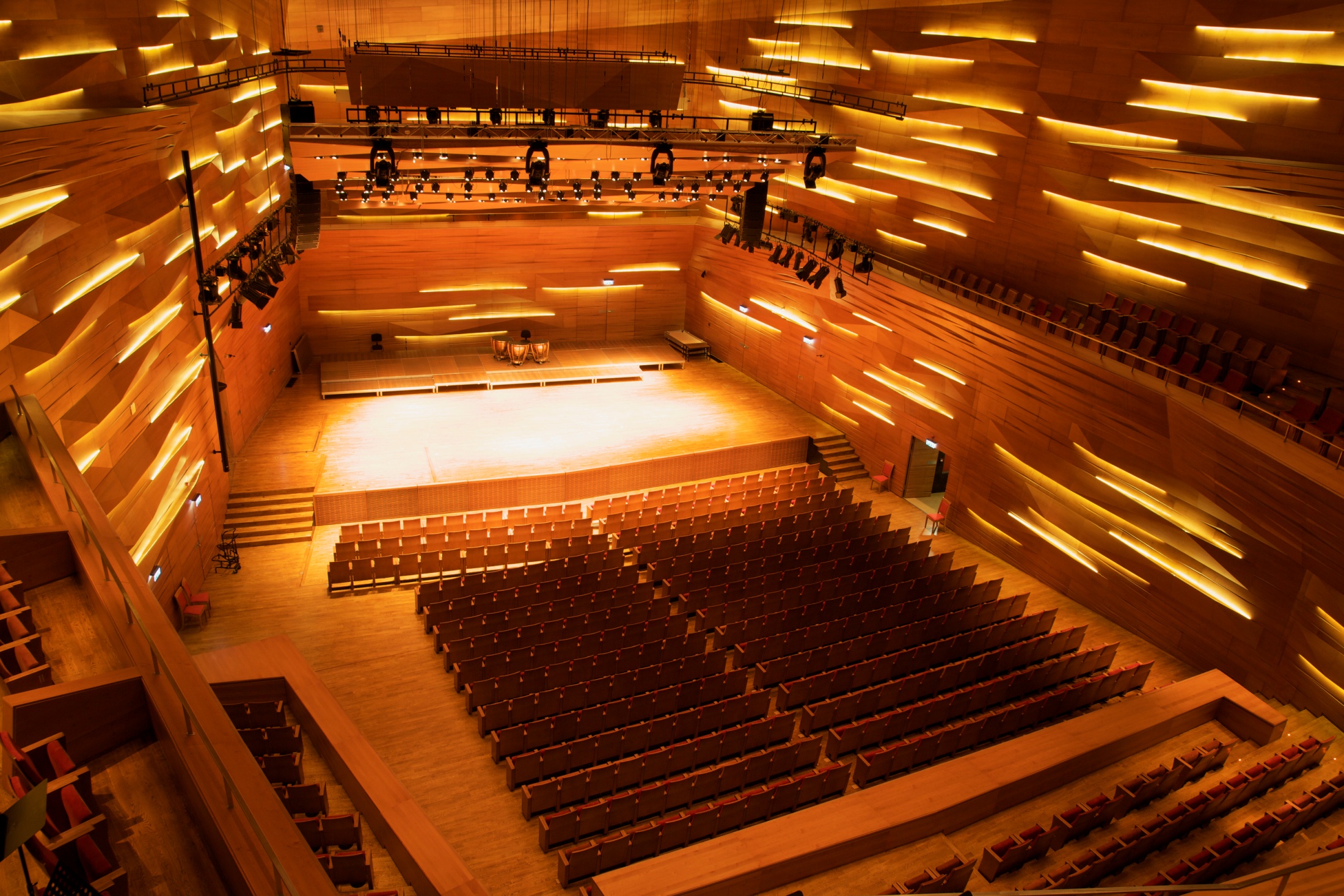 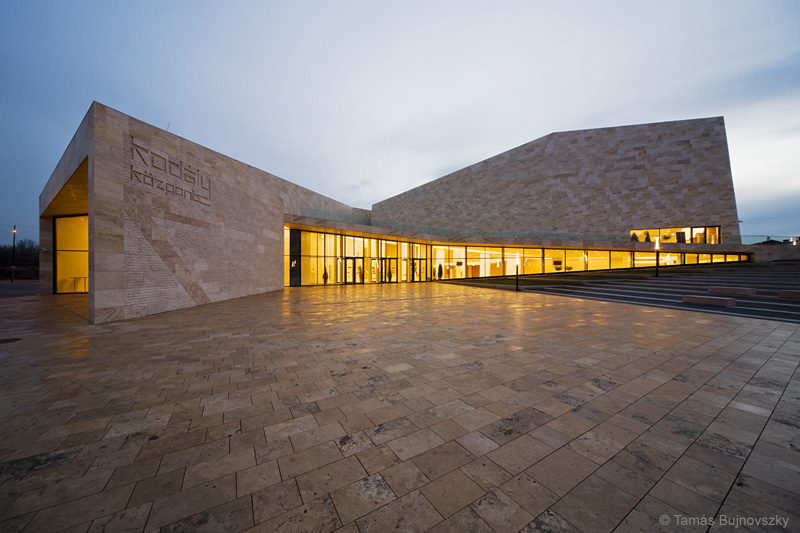 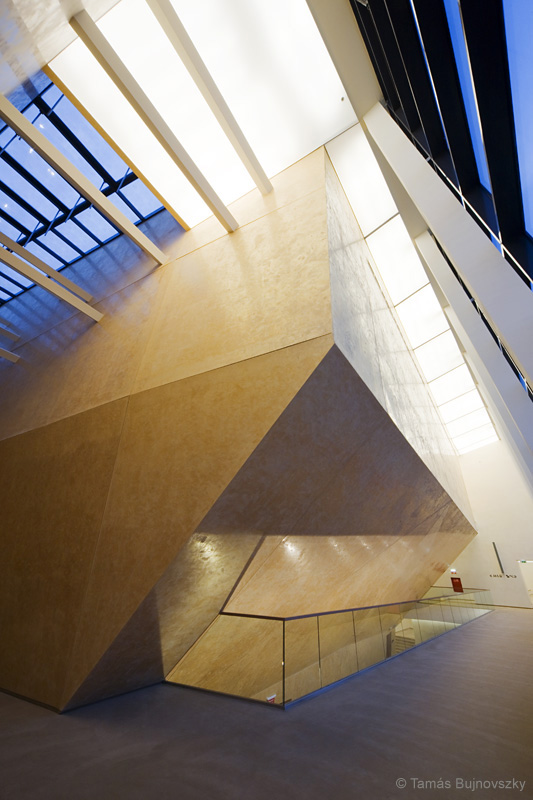 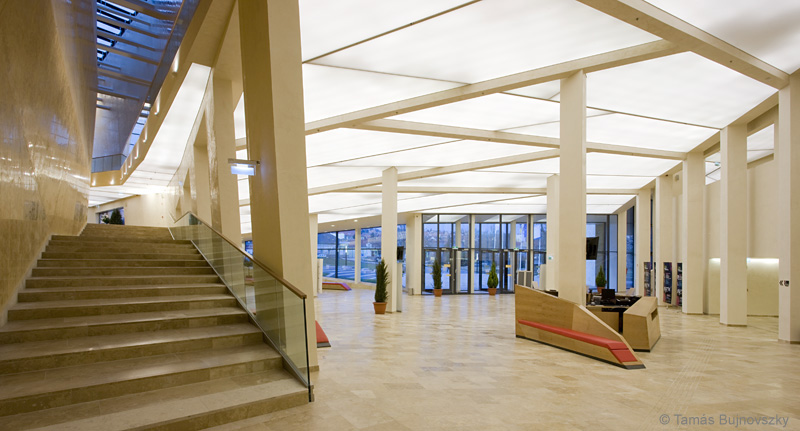 Középület kategóriában Budapesti Liszt Ferenc Nemzetközi Repülőtér, Sky Court épület
Budapest, BUD Nemzetközi Repülőtér

fővállalkozó: 	KÉSZ Építő és Szerelő Zrt. Szeged
építtető: 		Budapest Airport Zrt. Budapest 
tervező:		Középülettervező  Zrt. Budapest , 			Tima Zoltán
alvállalkozók: 	KÉSZ Ipari Gyártó Kft. Kecskemét 			Matech Magyar Technológiai 				Gyártó és Szerelő Kft. Szeged
				Alumont Szerelő és Gyártó Kft. 				Budapest
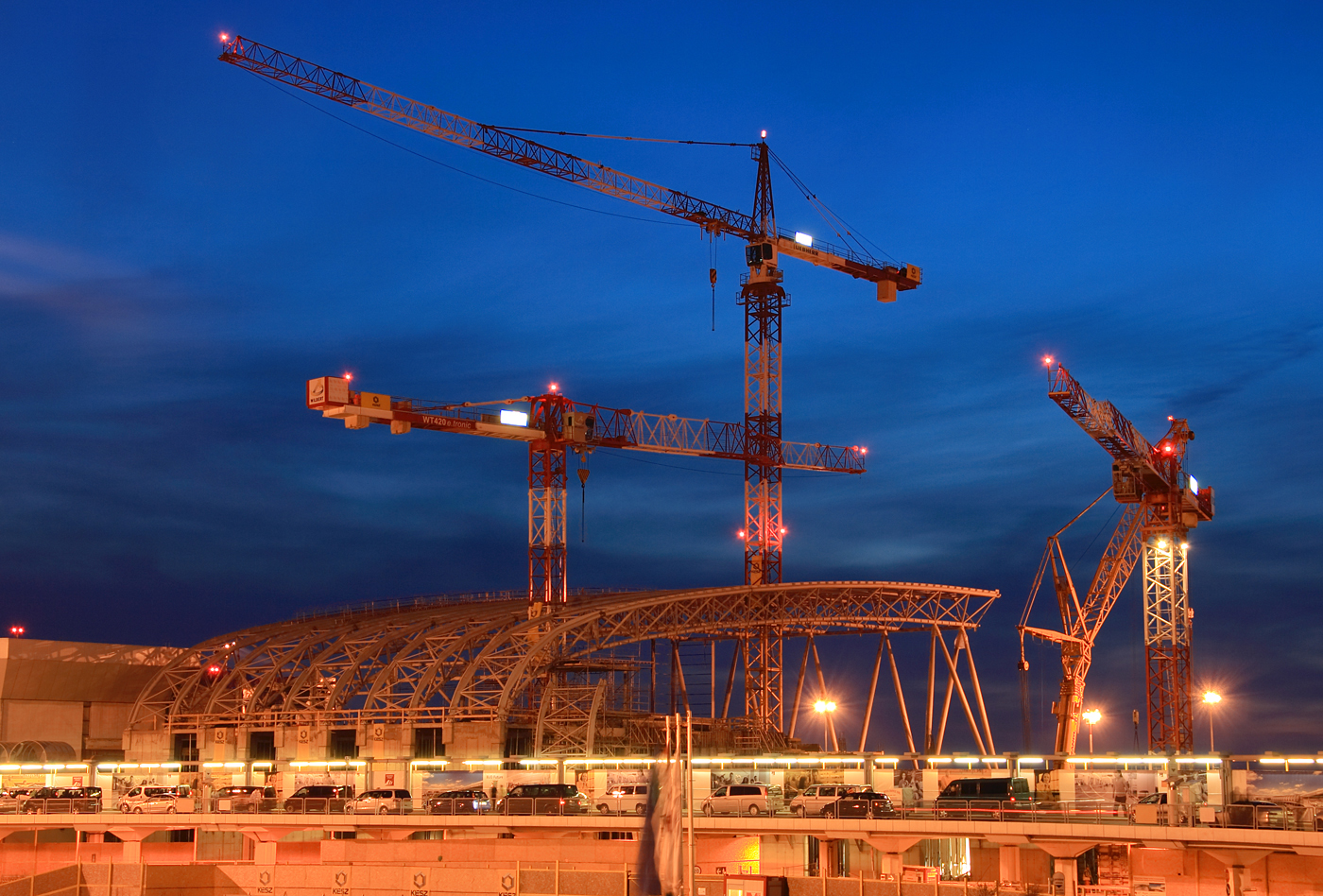 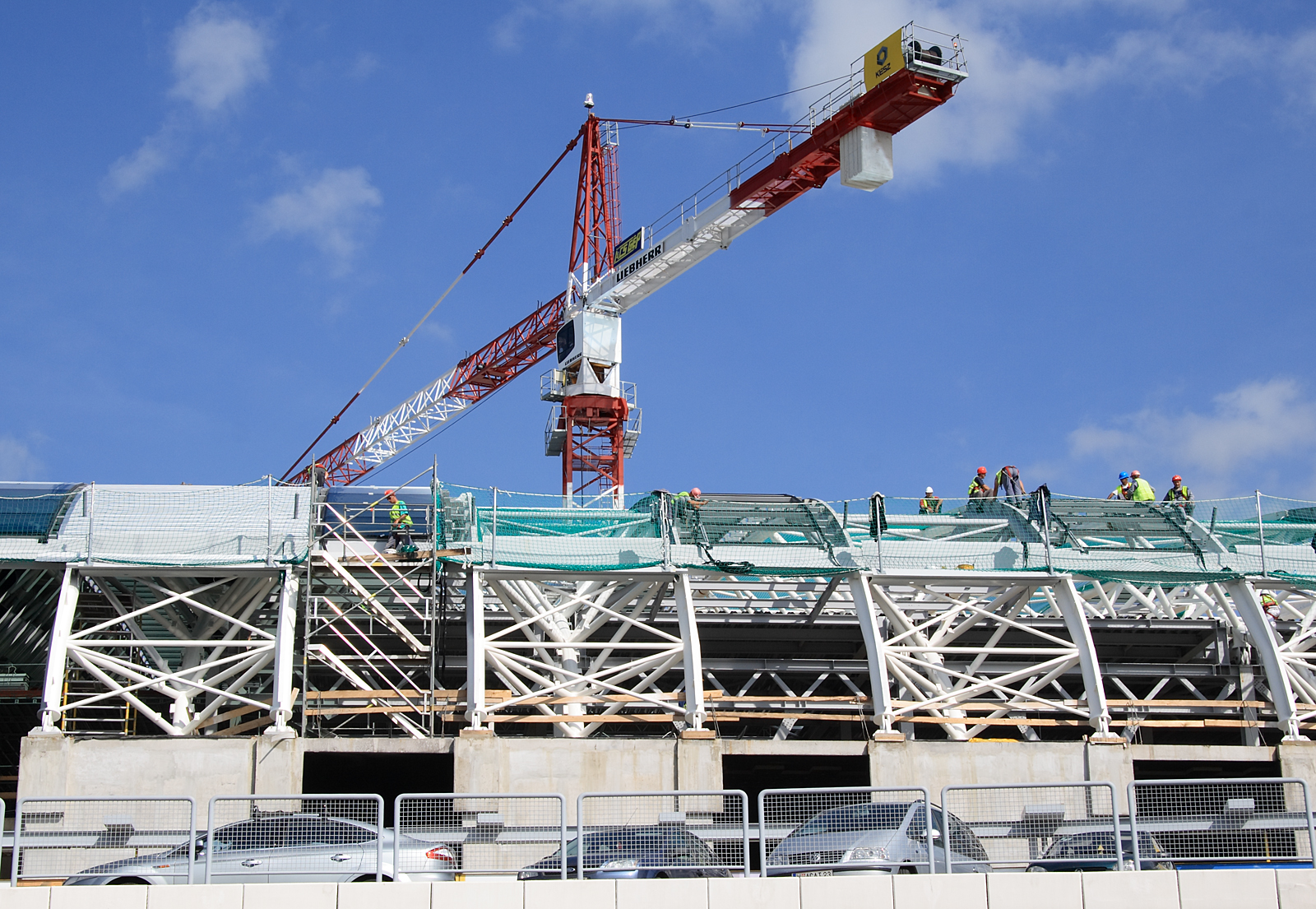 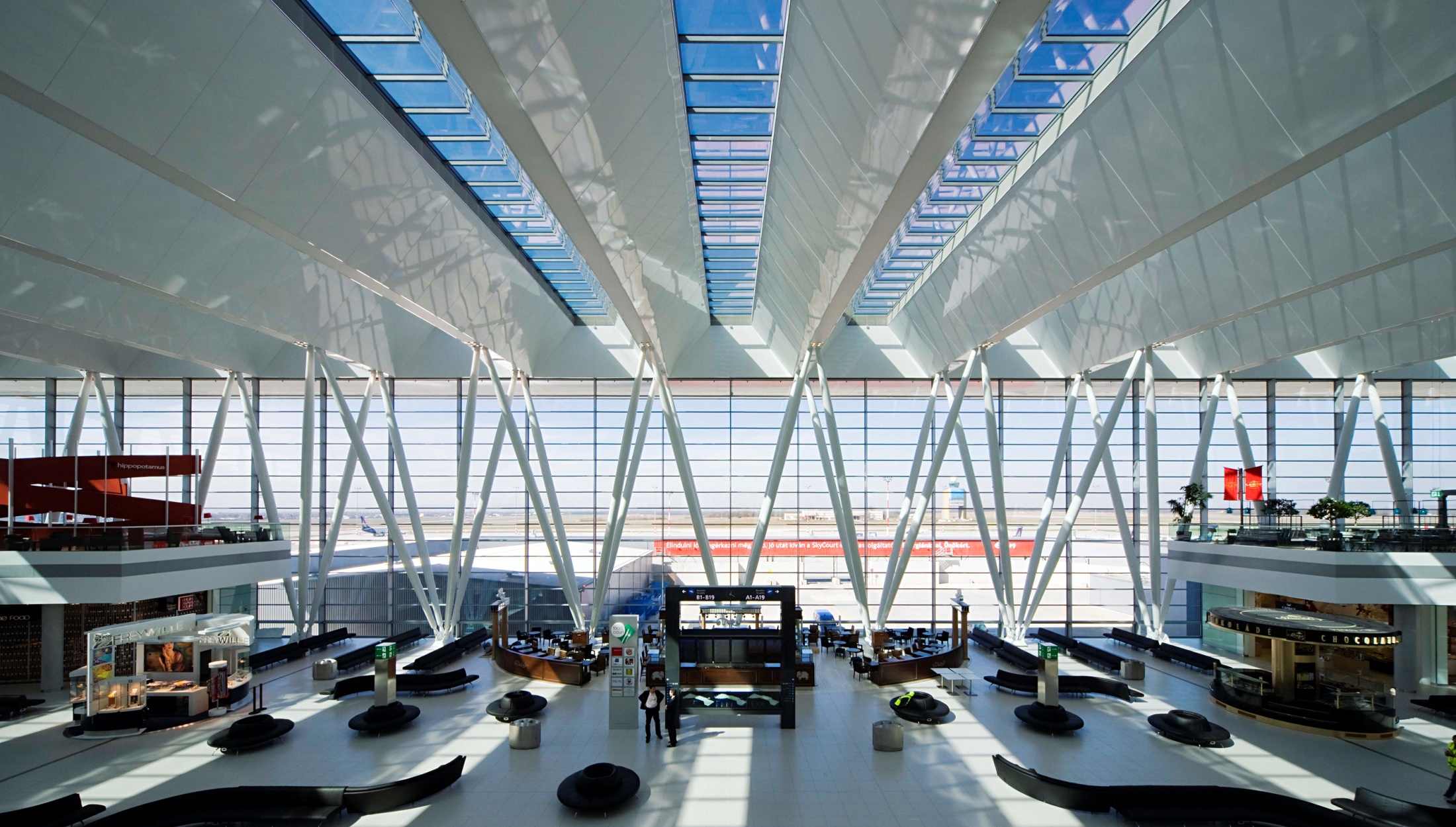 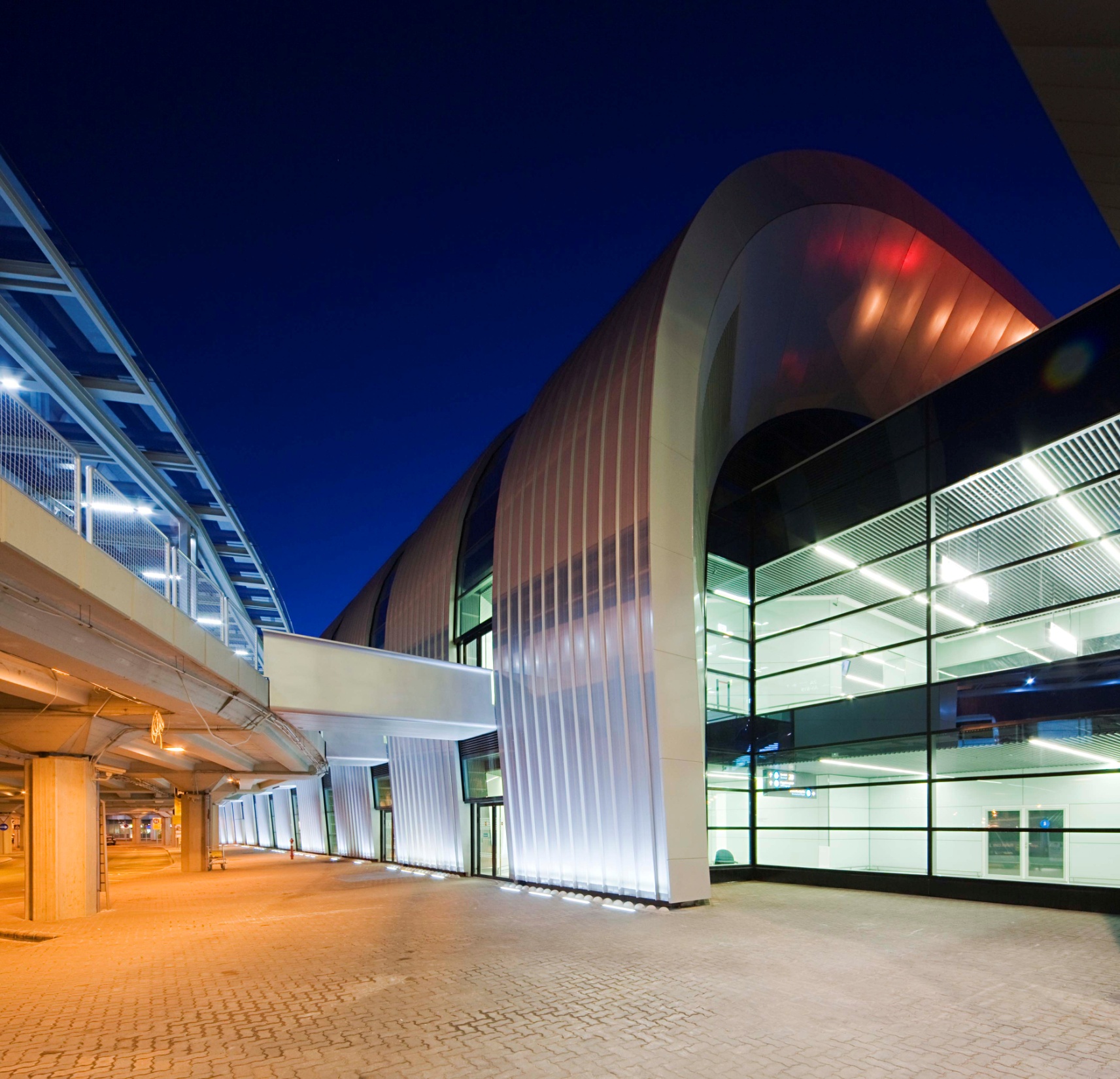 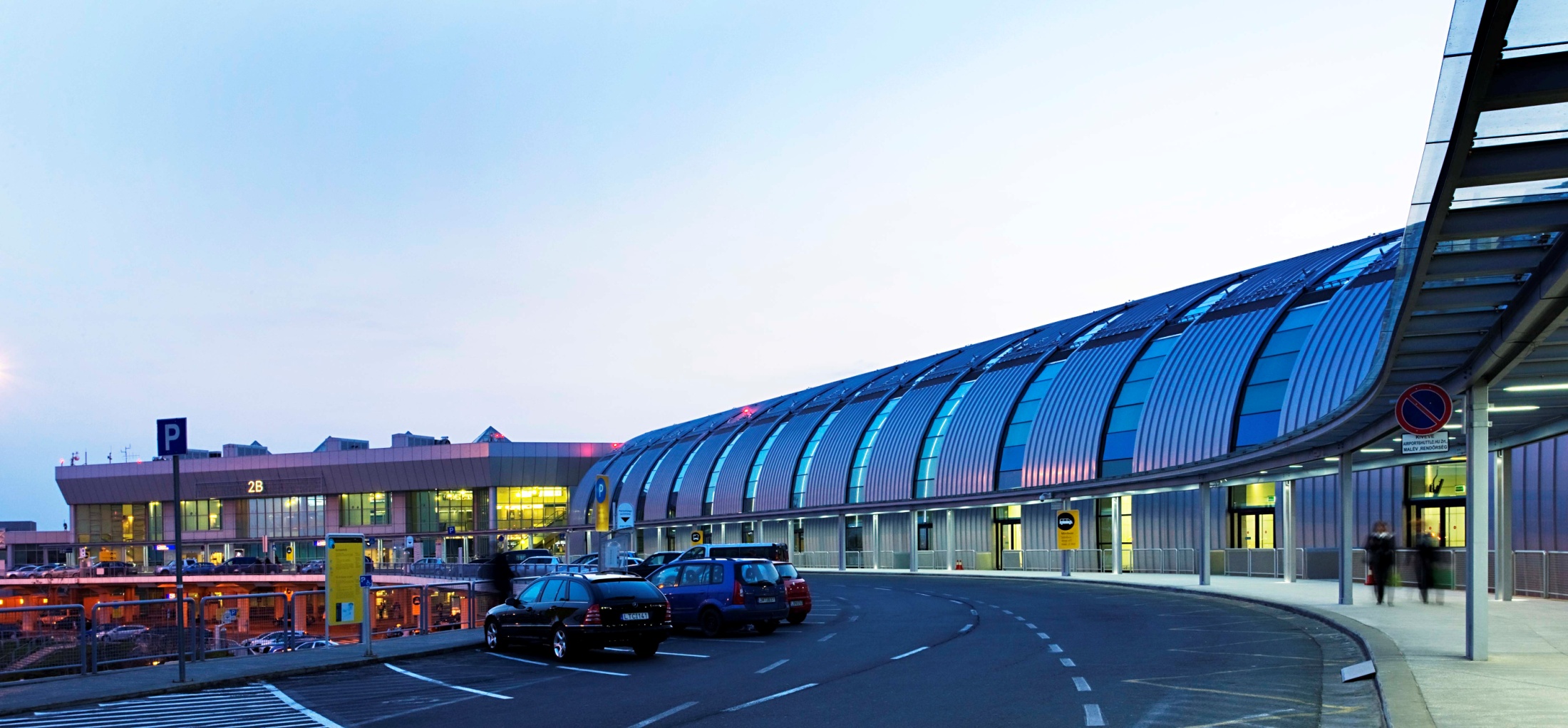 Irodaépület kategóriában
Akadémia Park Officium és Trafó Irodaház
	Budapest II. kerület, Hűvösvölgyi út 21-23.

fővállalkozó: Market Építő Zrt. Budapest
építtető: Akadémia Park Kft. Budapest
 tervező: Vikár és Lukás Építészstúdió  Kft. Budapest, 
	 	         Lukács István, Vikár András, Gál Árpád  
		         ZHJ Kft. Budapest,  Z Halmányi Judit
alvállalkozók: AHOMLOKZAT Kft. Budapest ,Metalux 		      Kft. Dunakeszi, Moratus Kft. Budapest
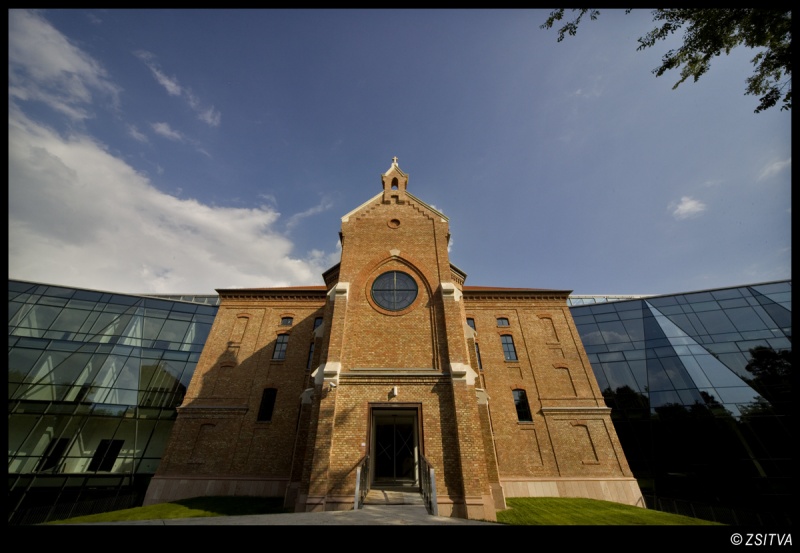 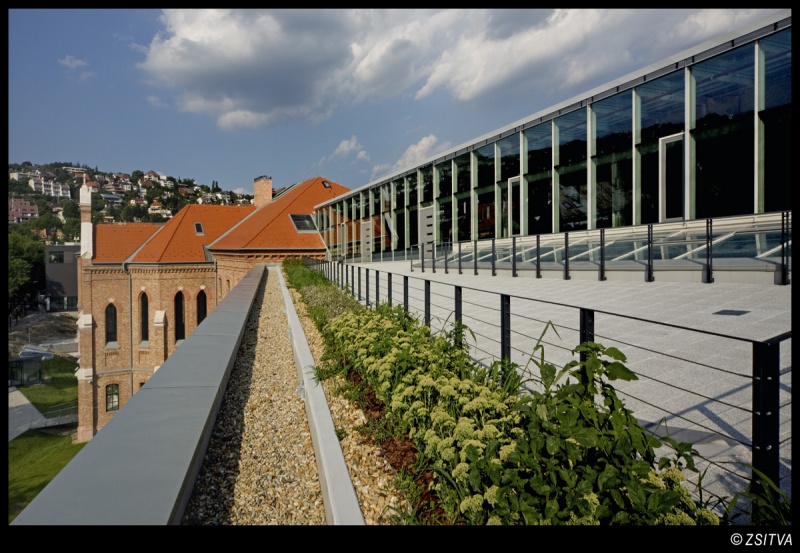 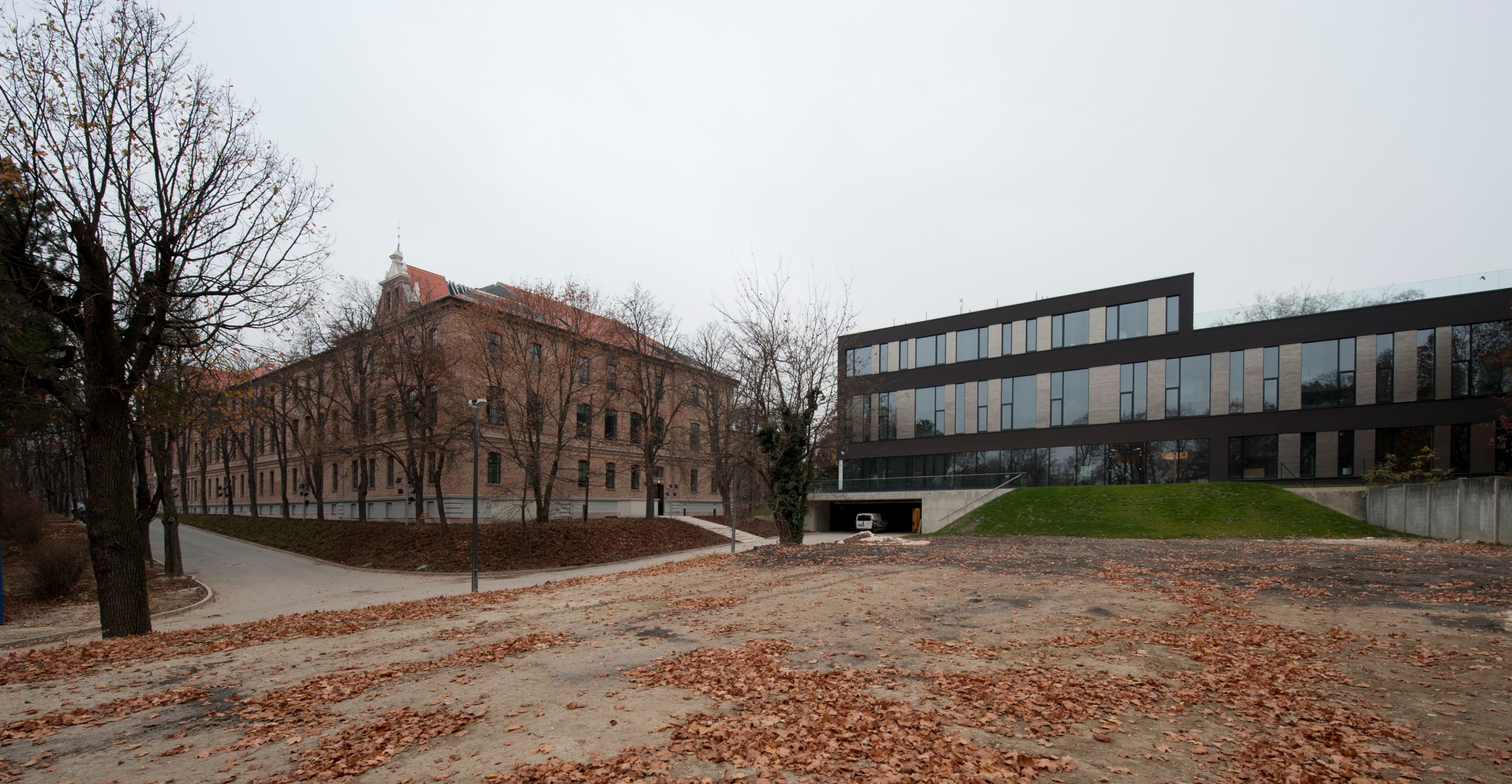 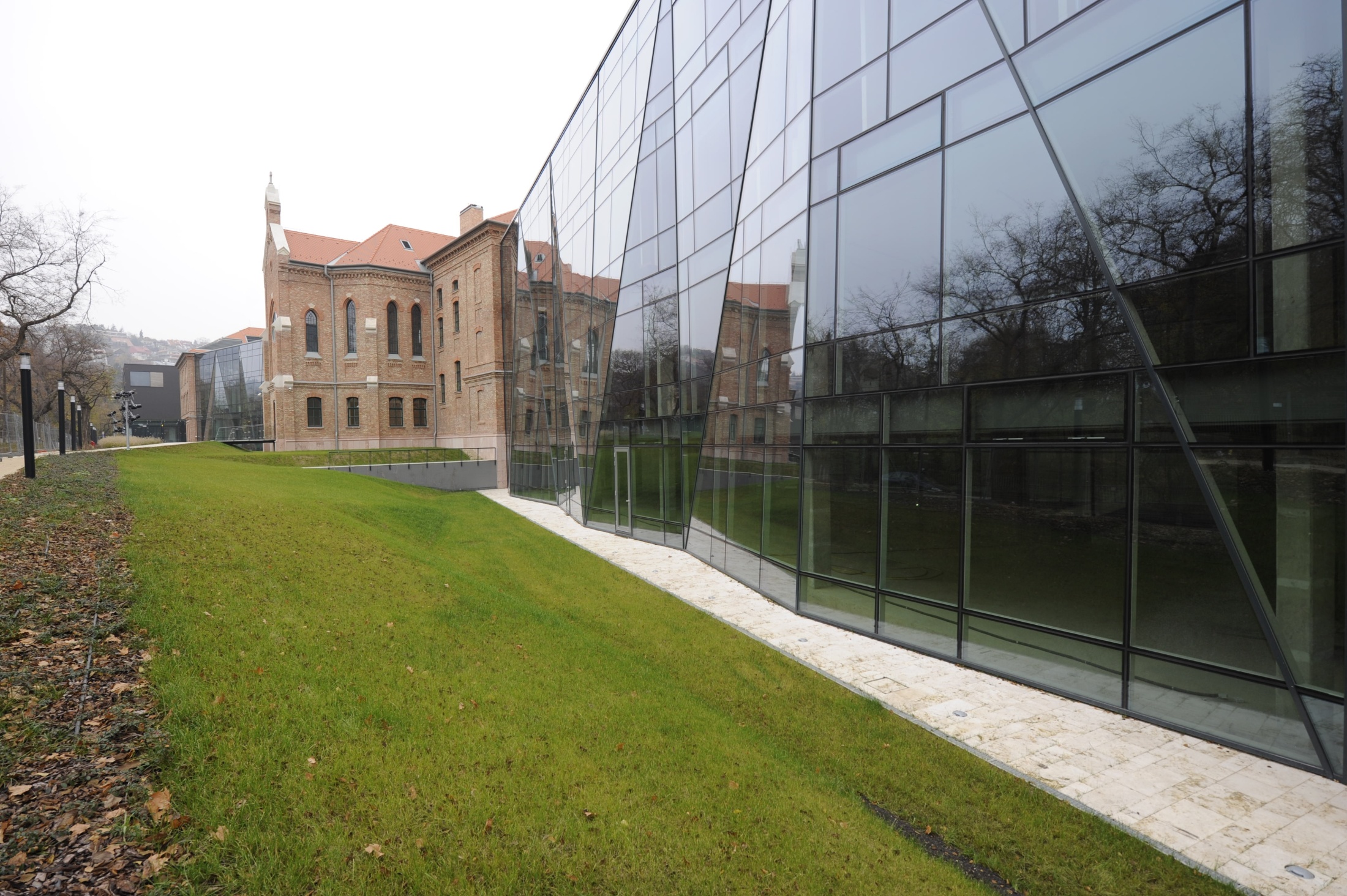 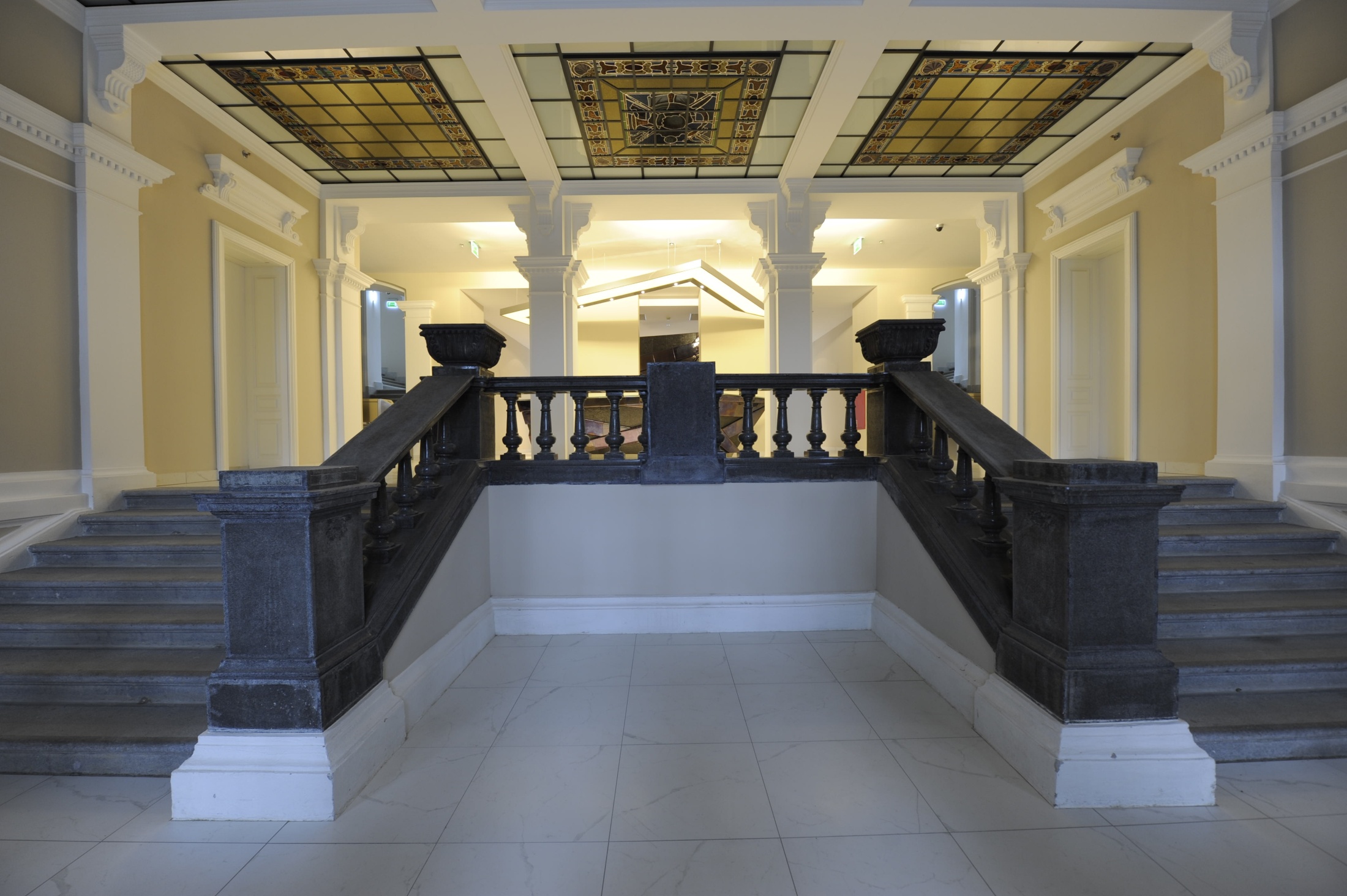 Irodaépület kategóriában
K & H Irodaház / K Épület/ Budapest IX. kerület Lechner Ödön fasor 9.   
	Bérirodaház / H Épület / Budapest IX: kerület Lecner Ödön fasor 10
fővállalkozó: Tri  Gránit cégcsoport Duna Kongresszus Ingatlanfejlesztő Kft. 	              	             Budapest
építtető „K” Ép.:K & H Ingatlanlízing Zrt. Budapest     
építtető „H” Ép.:Millenium Irodaház Kft. Budapest
tervező: Finta és Társai Építész Stúdió Kft. Budapest,
		       Szabó Tamás János DLA 
alvállalkozók:  	P.A.M Invest 2000 Ingatlanforg. és Építőipari Kft.Bp.
			ÉPSZERK-PANNÓNIA INVEST Kft. Budapest 
			ALUFE Kft. Székesfehérvár
			Gordiusz 95’ Ipari, Kereskedelmi és Szolgáltató Kft. Bp.
			Kraft FM Üzemeltetési és Szolgáltató Kft. Bp
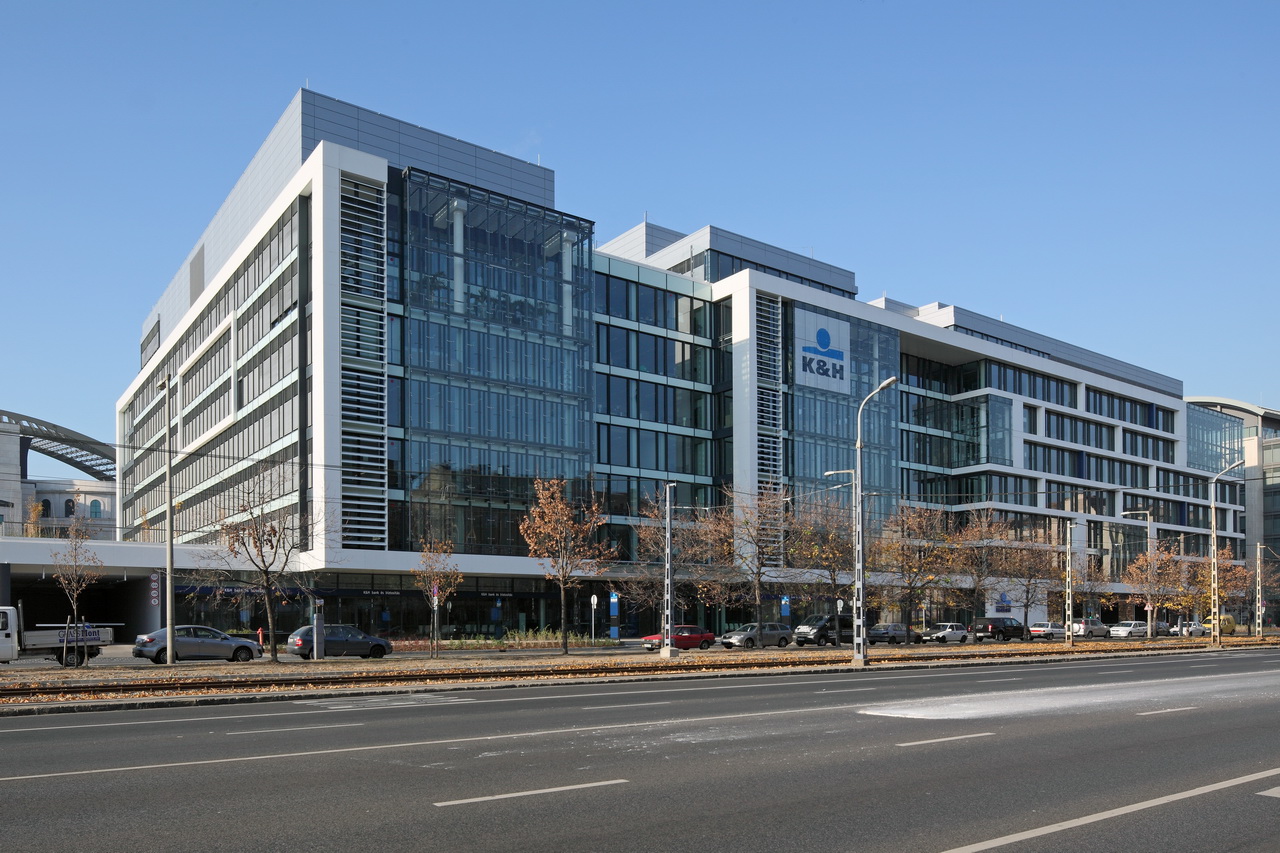 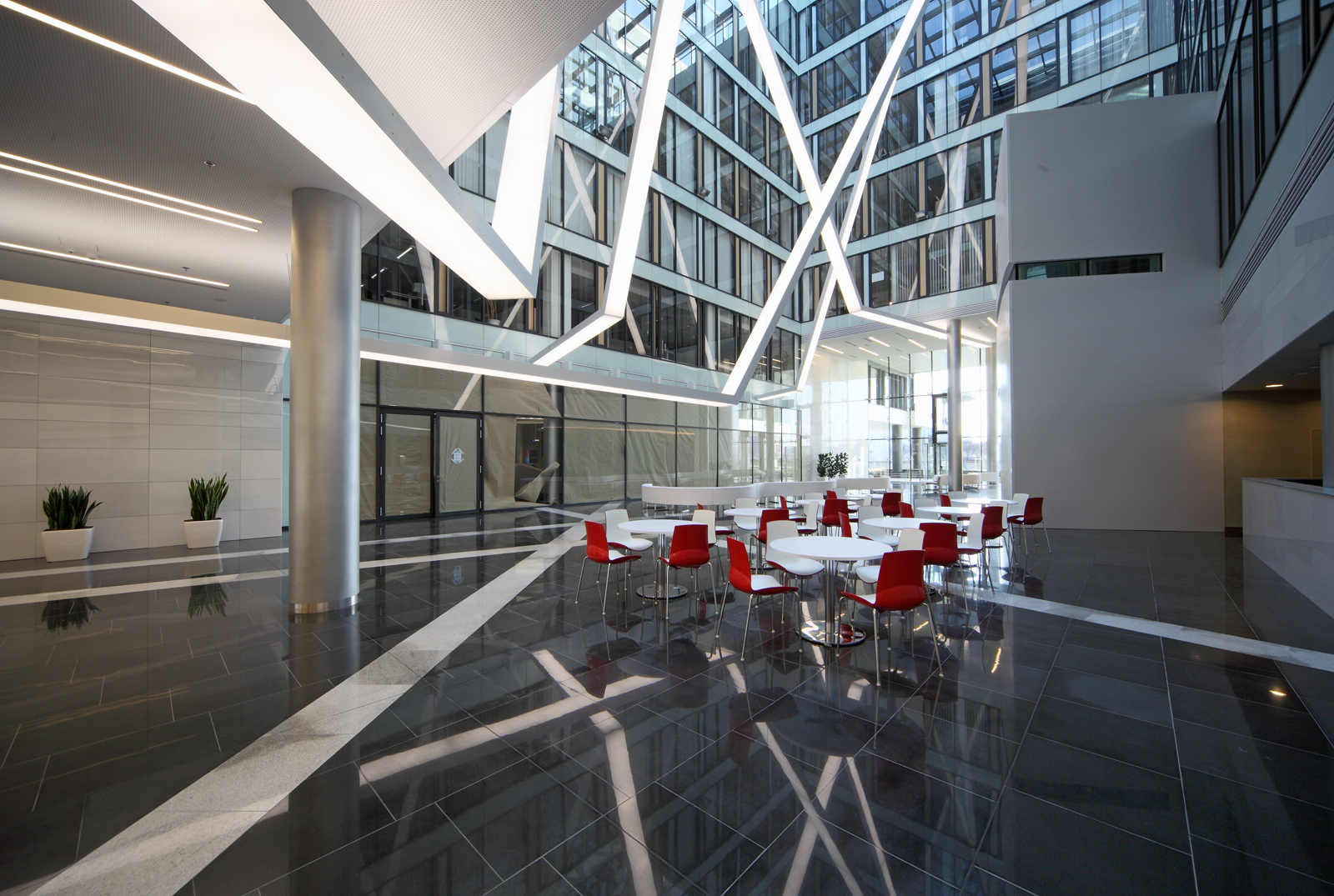 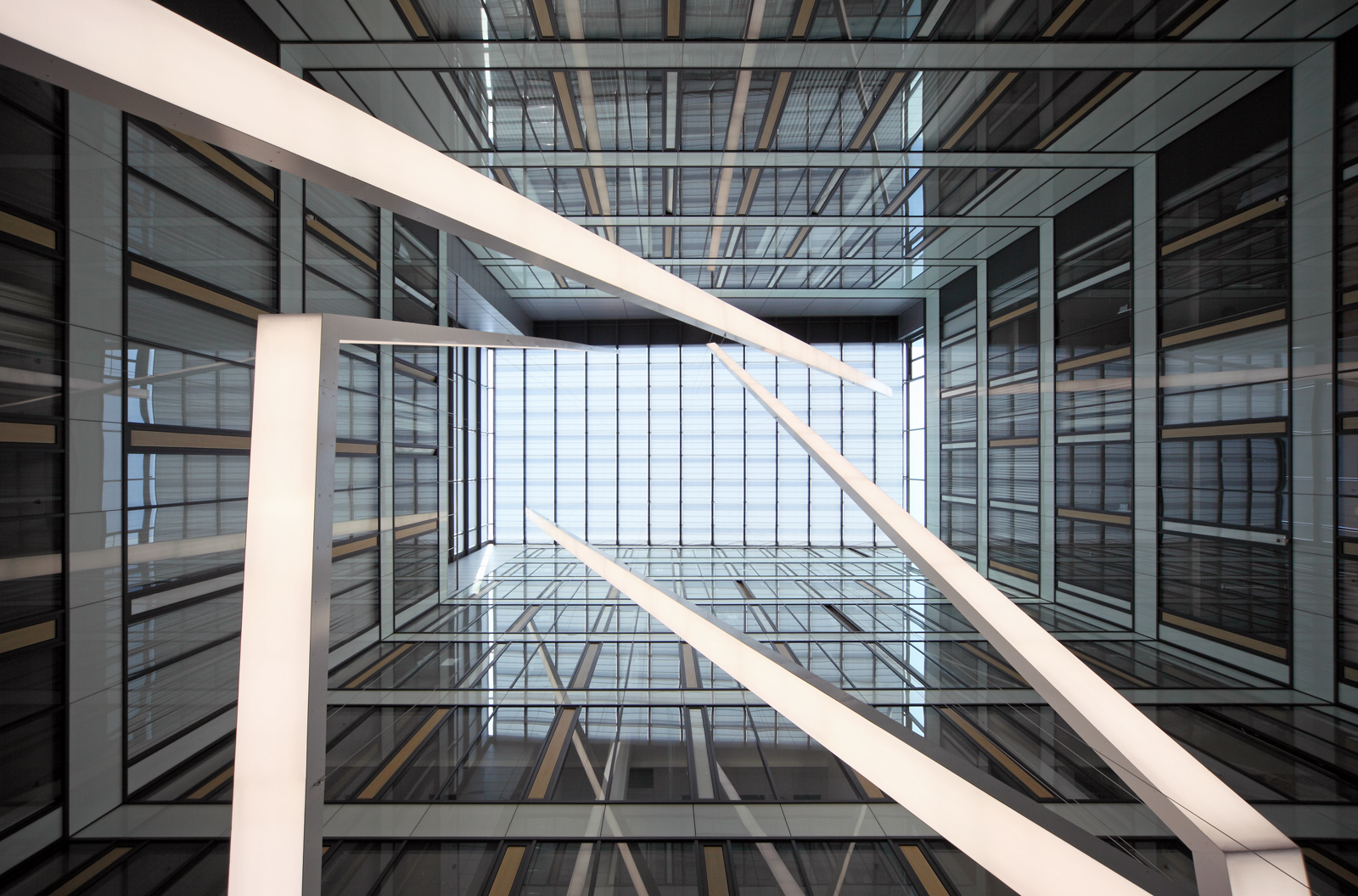 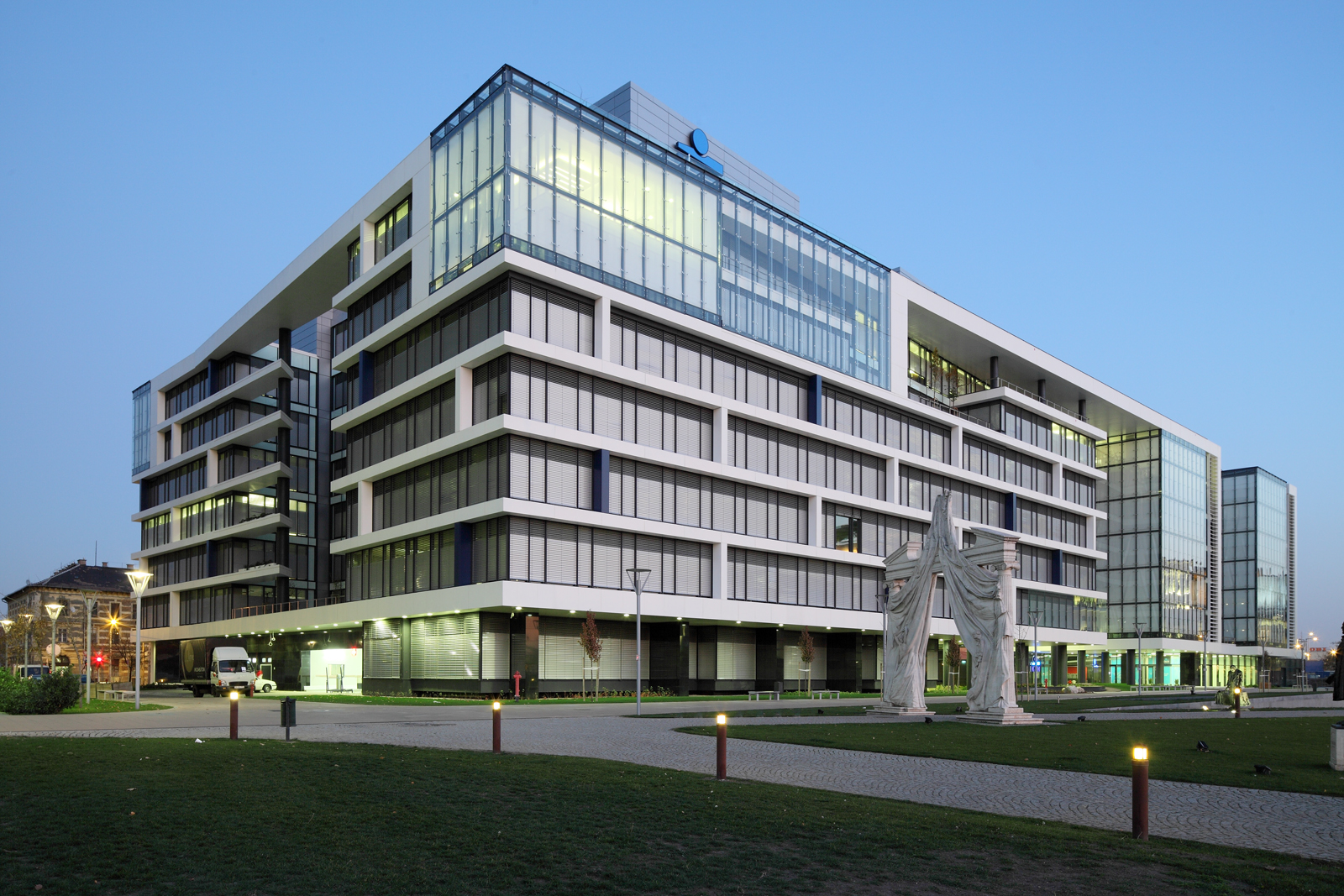 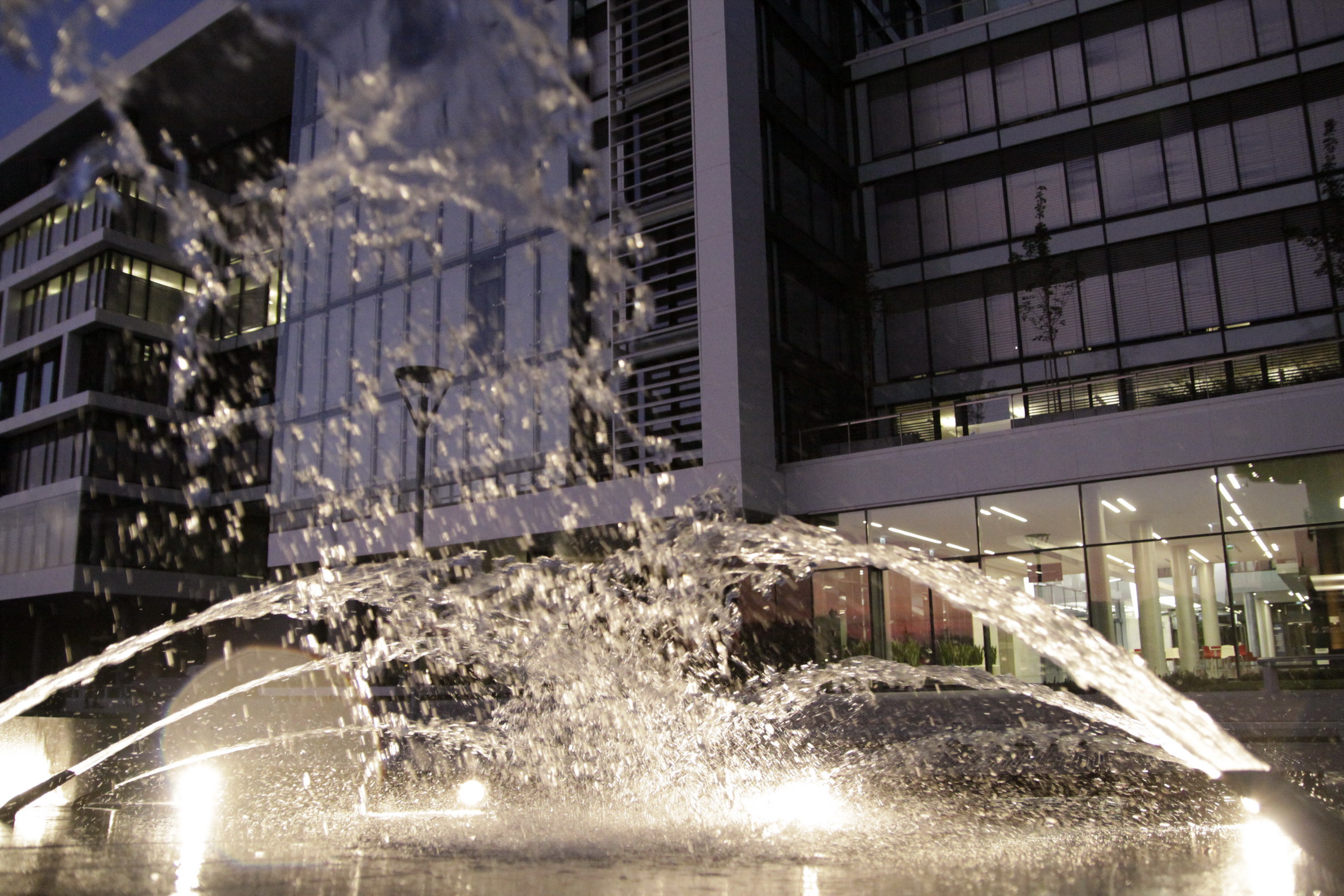 Kereskedelmi létesítmény kategóriában
Árkád Bevásárlóközpont
	Szeged, Londoni Körút 3

fővállalkozó: Market Építő Zrt. Budapest
építtető: Einkaufs-Center Szeged GmbH/Co KG,
		         Budapest 
tervező: 3h Építésziroda Kft . Budapest , Günther Zsolt 
alvállalkozók: Alufe Fémszerkezeti Kft. Székesfehérvár 		      Színes Ház Kft.Pilisszántó 
	 		      Lengyel Építéstechnikai Kft. Budapest
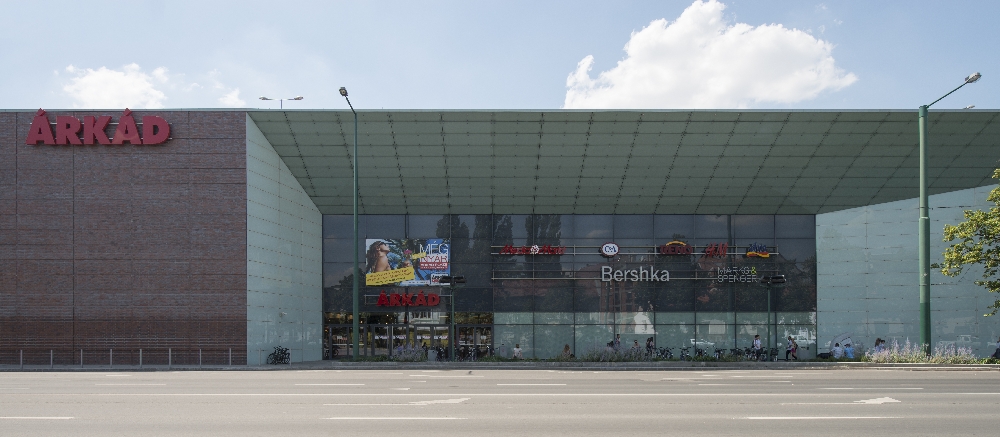 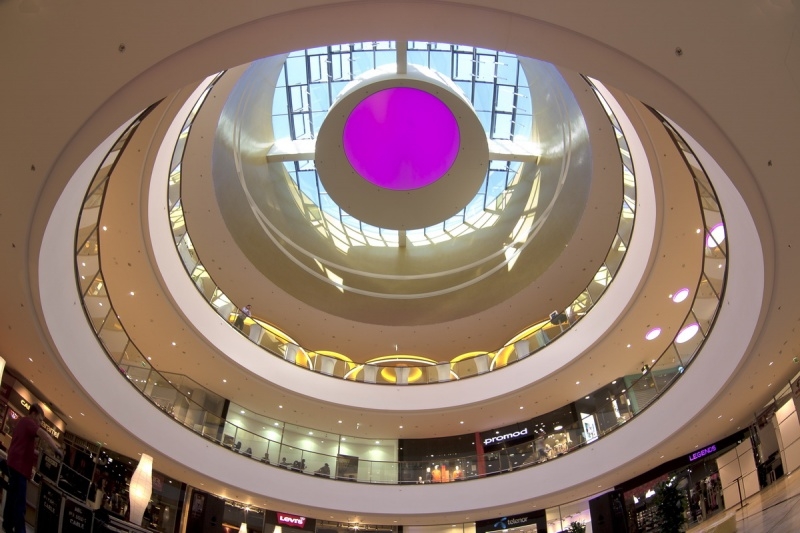 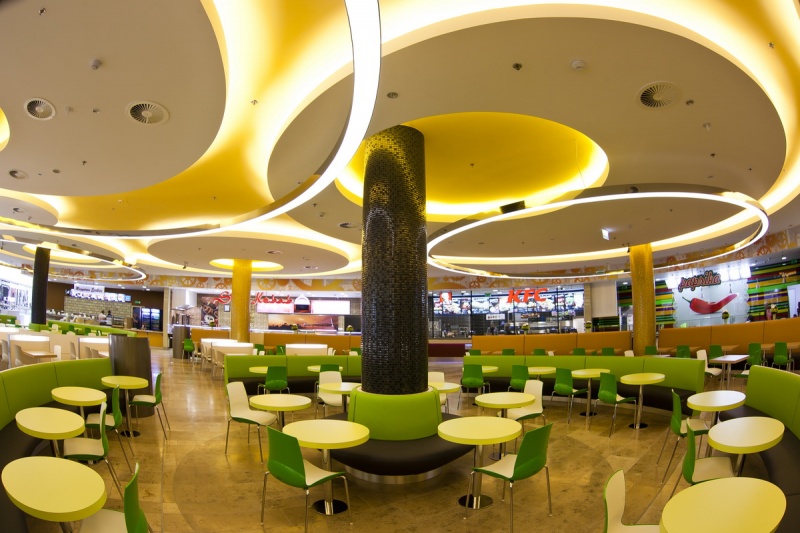 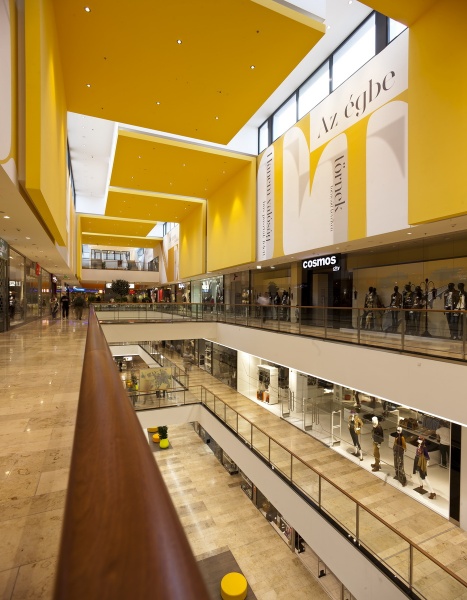 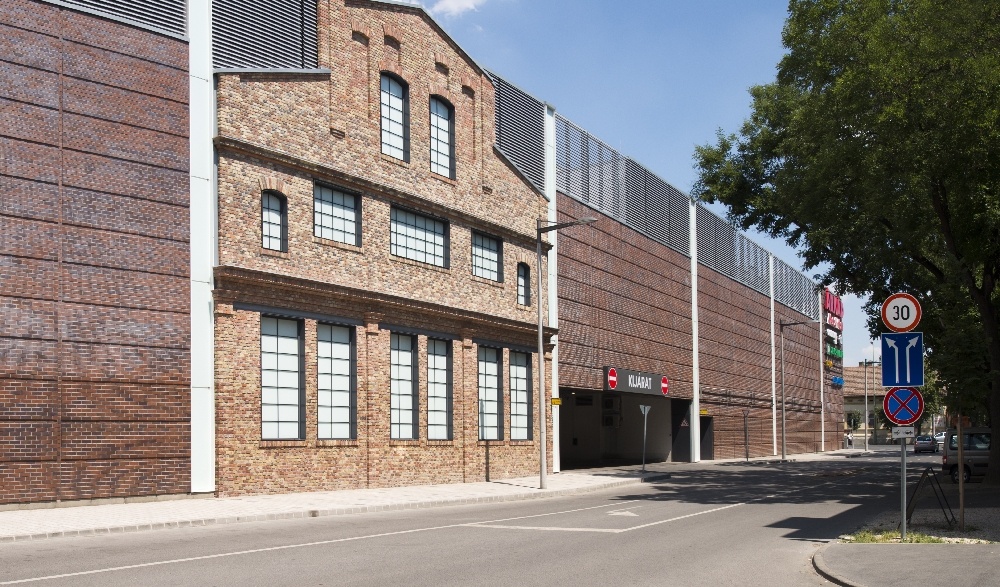 Sport és egészségügyi létesítmény kategóriában
MAKÓI VÁROSI FÜRDŐ (TERMÁL  ÉS GYÓGYFÜRDŐ) REKONSTRUKCIÓJA                                              
	Makó, Marczibányi tér Hrsz.17

fővállalkozó: KEVIÉP Építőipari és Kereskedelmi Kft. 		    	              Debrecen
építtető: Makó Város Önkormányzata.
tervező: MAKONA Kft. Budapest ,
		       Makovecz Imre,
	                Csernyus Lőrinc, Turi Attila
Alvállalkozók: H.V.C.Kft.  Szeged
			  SOKON Építőipari és Kereskedelmi Kft.  Agárd
			  SZEGÉP-ZSALU Építőipari, Ker. és Szolg. Kft. Debrecen
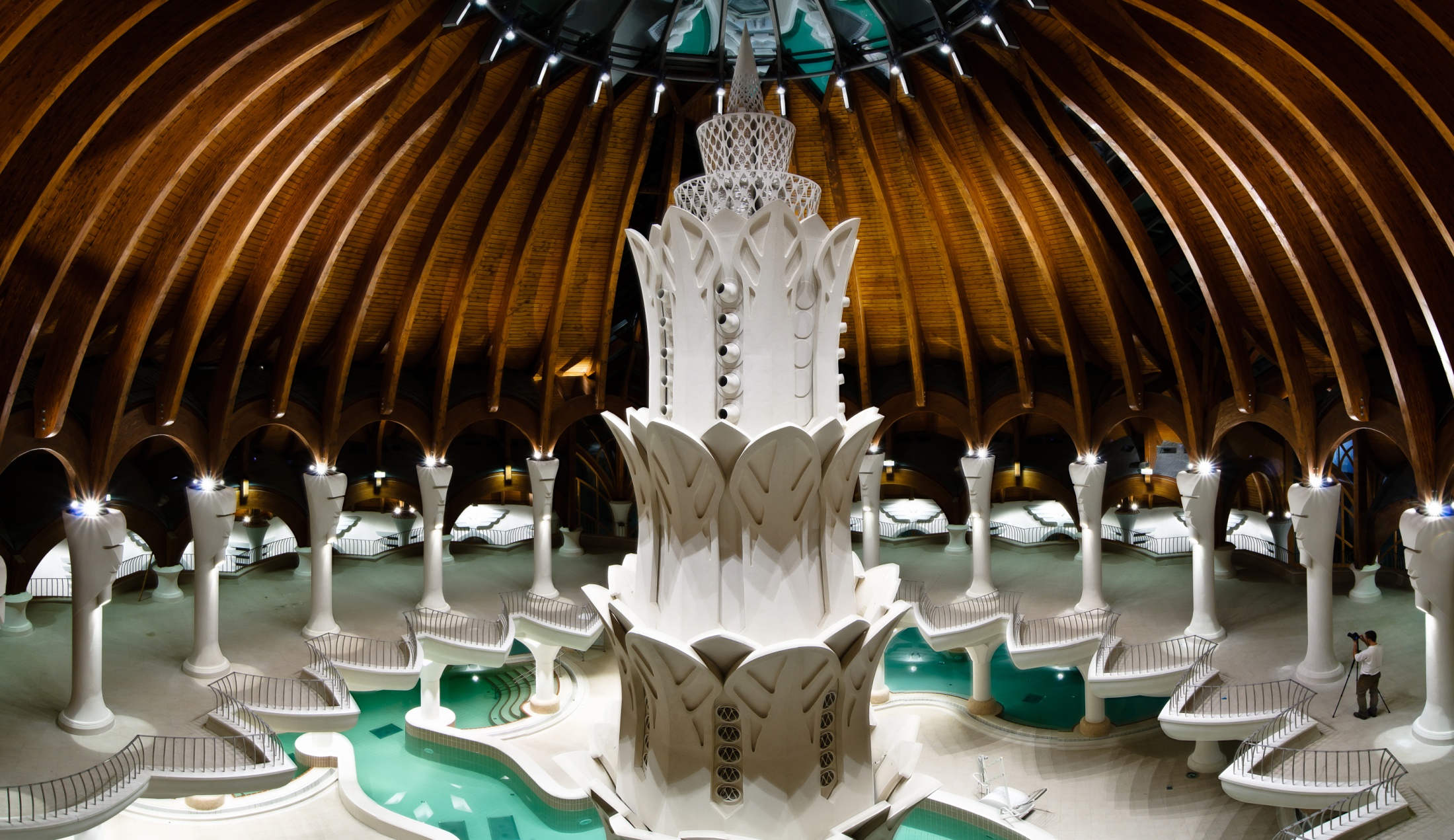 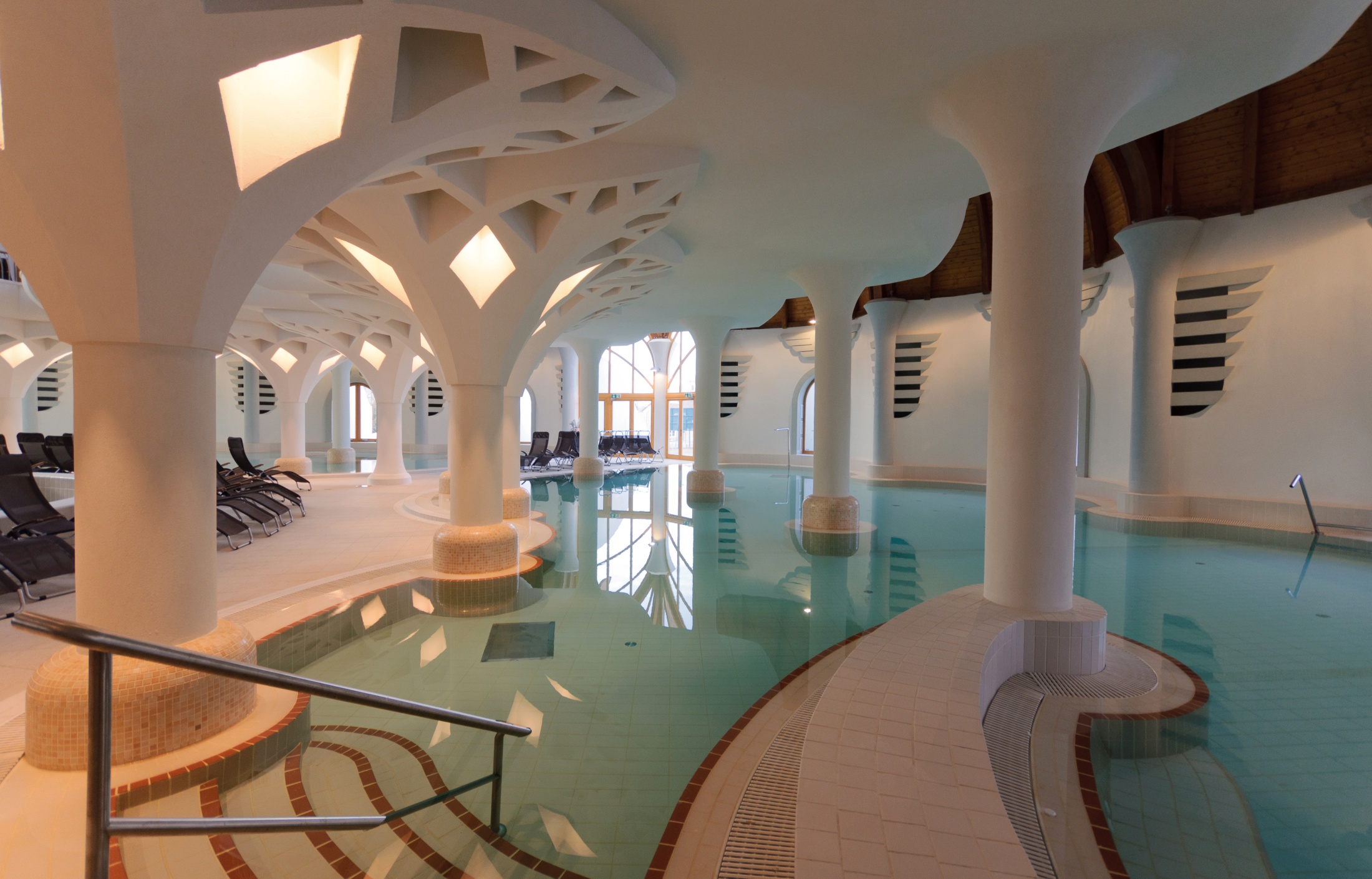 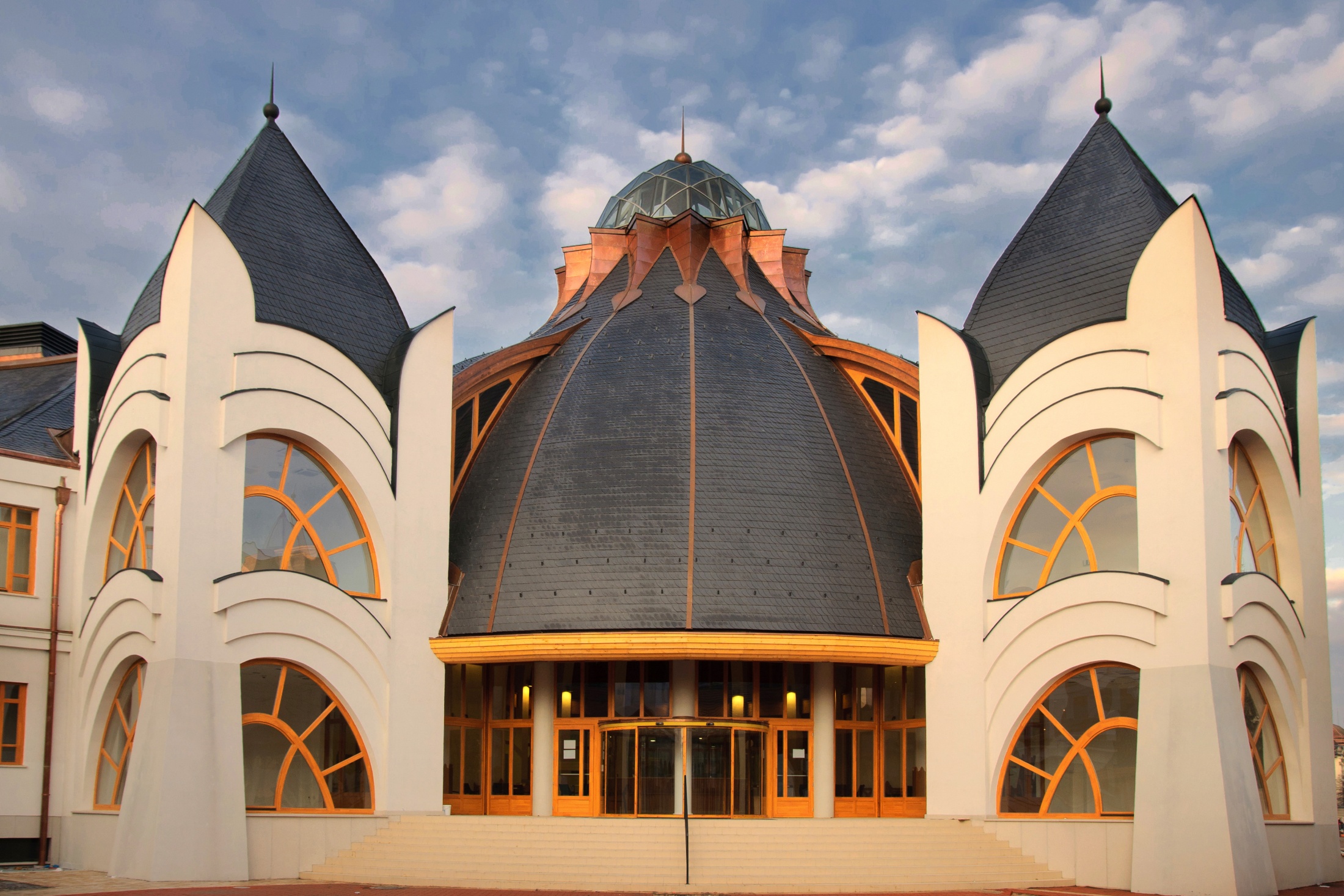 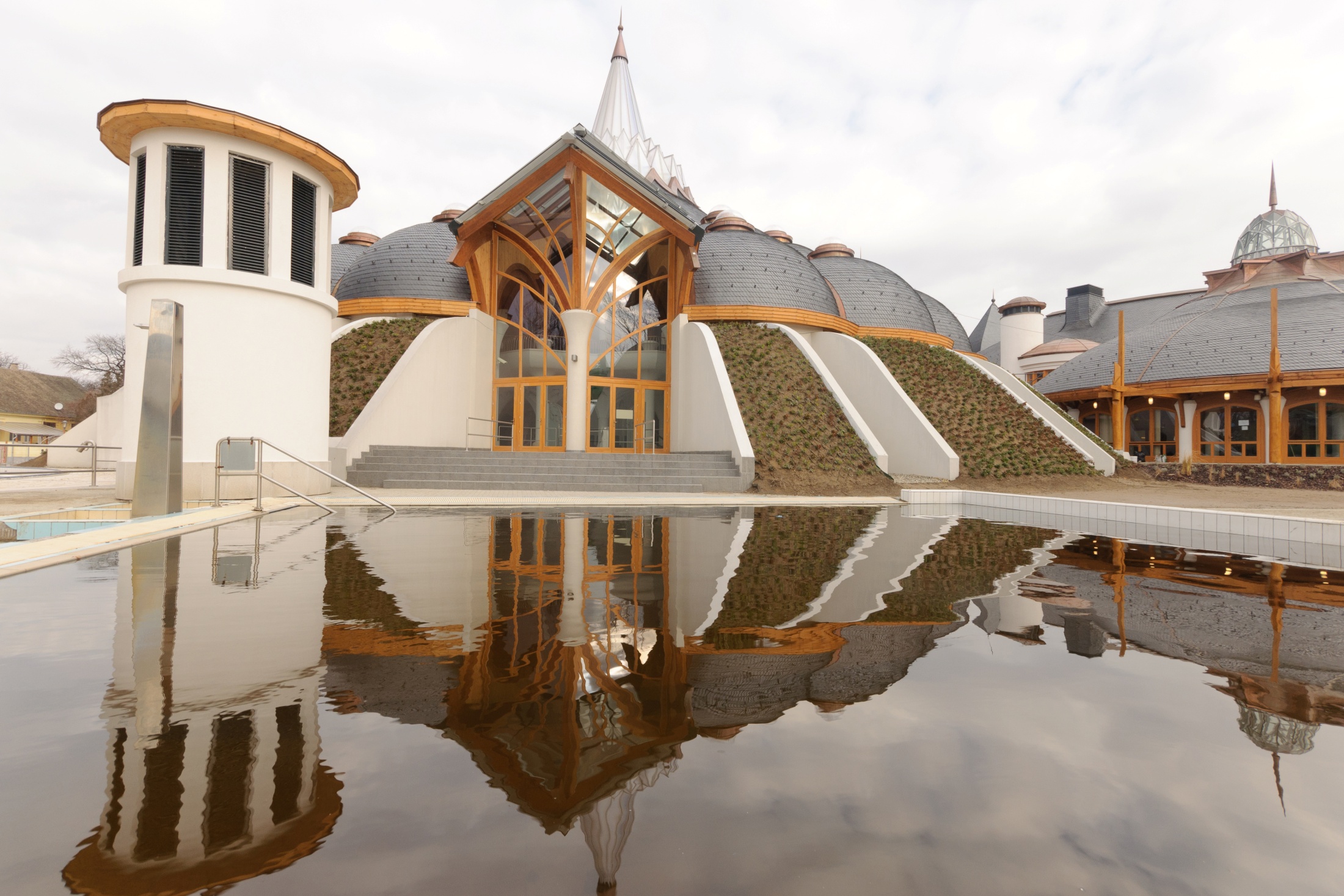 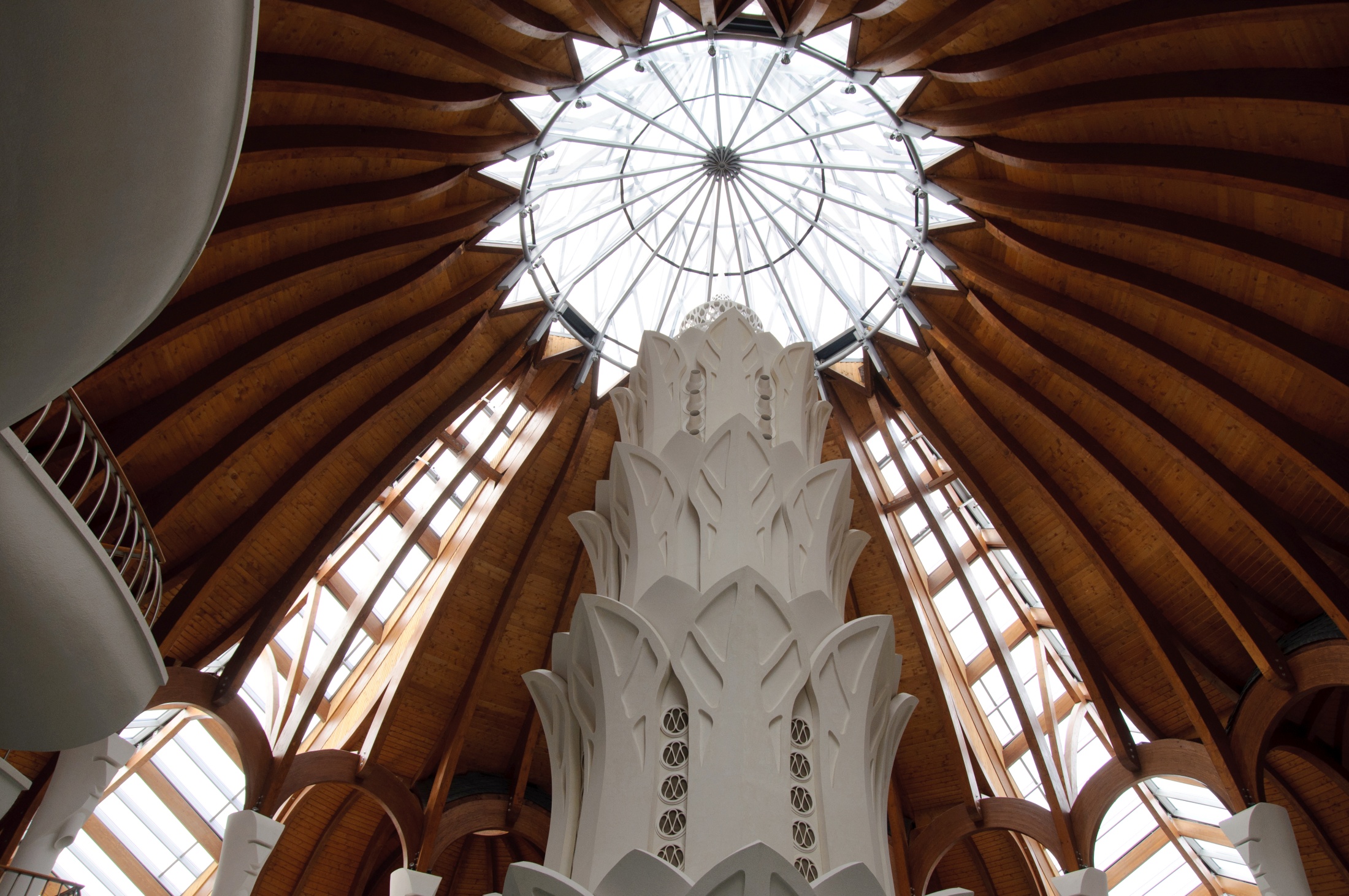 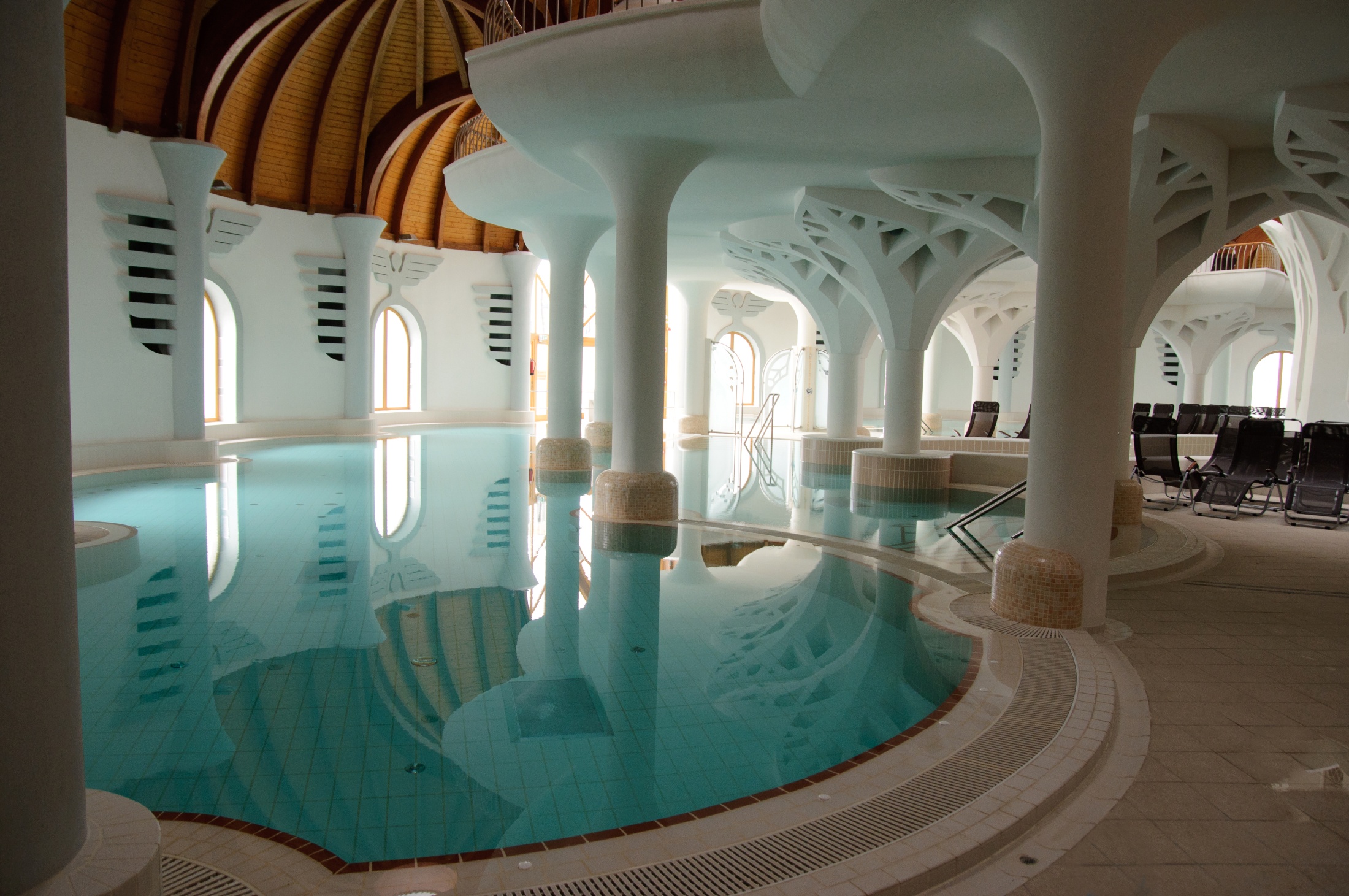 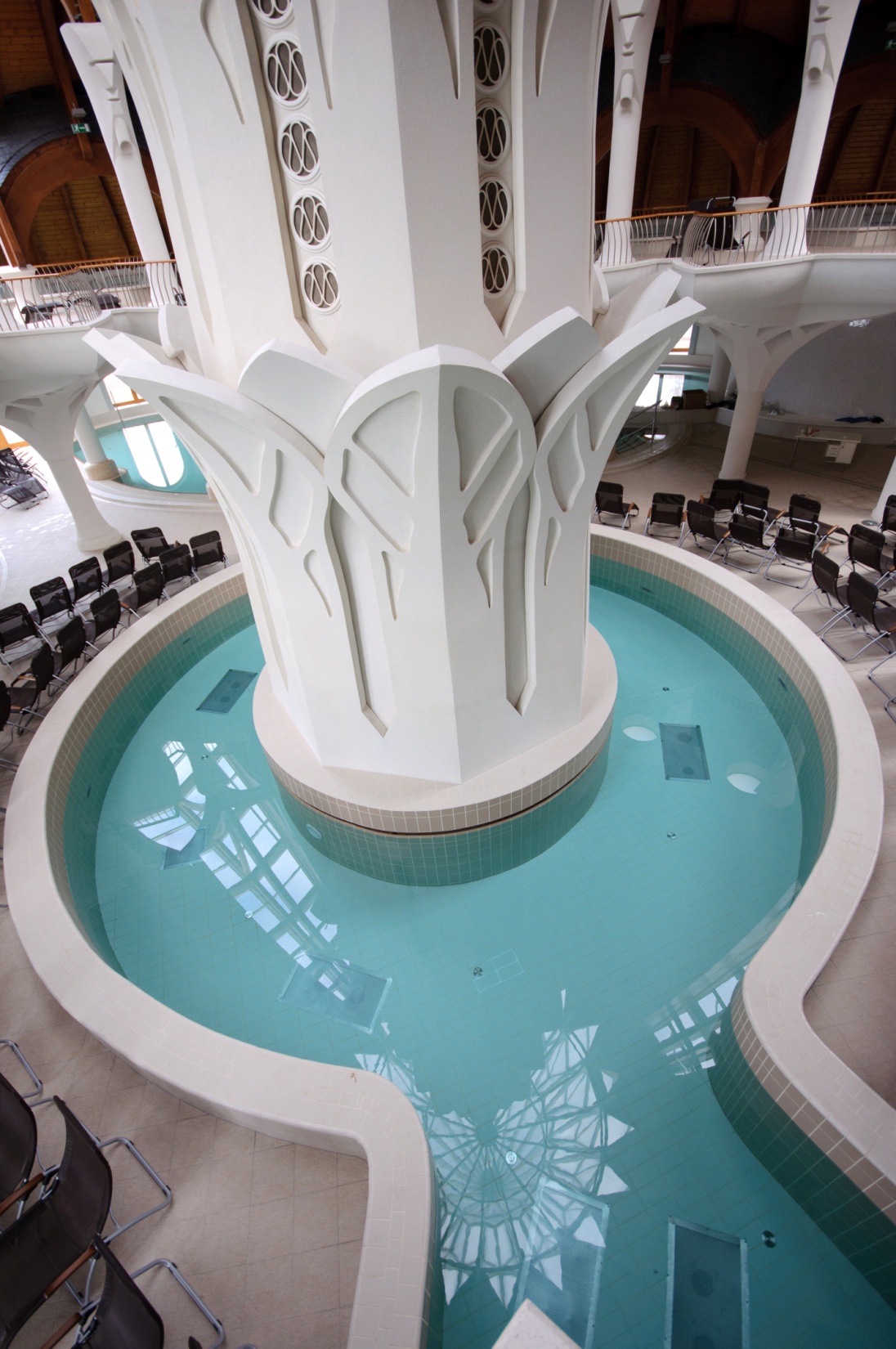 Ipari és energetikai létesítmény kategóriában
KIRÁLYEGYHÁZI CEMENTGYÁR
	Királyegyháza
fővállalkozó: STRABAG-MML Kft. Budapest
építtető: Nostra Cement Kft. Budapest 
tervező: M Mérnöki Iroda Kft. Pécs, Perl Tamás
alvállalkozók: Altaform Kft.  Budapest
			        Coordinátor Zrt.  Pécs
			        Konzorcium Kft. Bélapátfalva
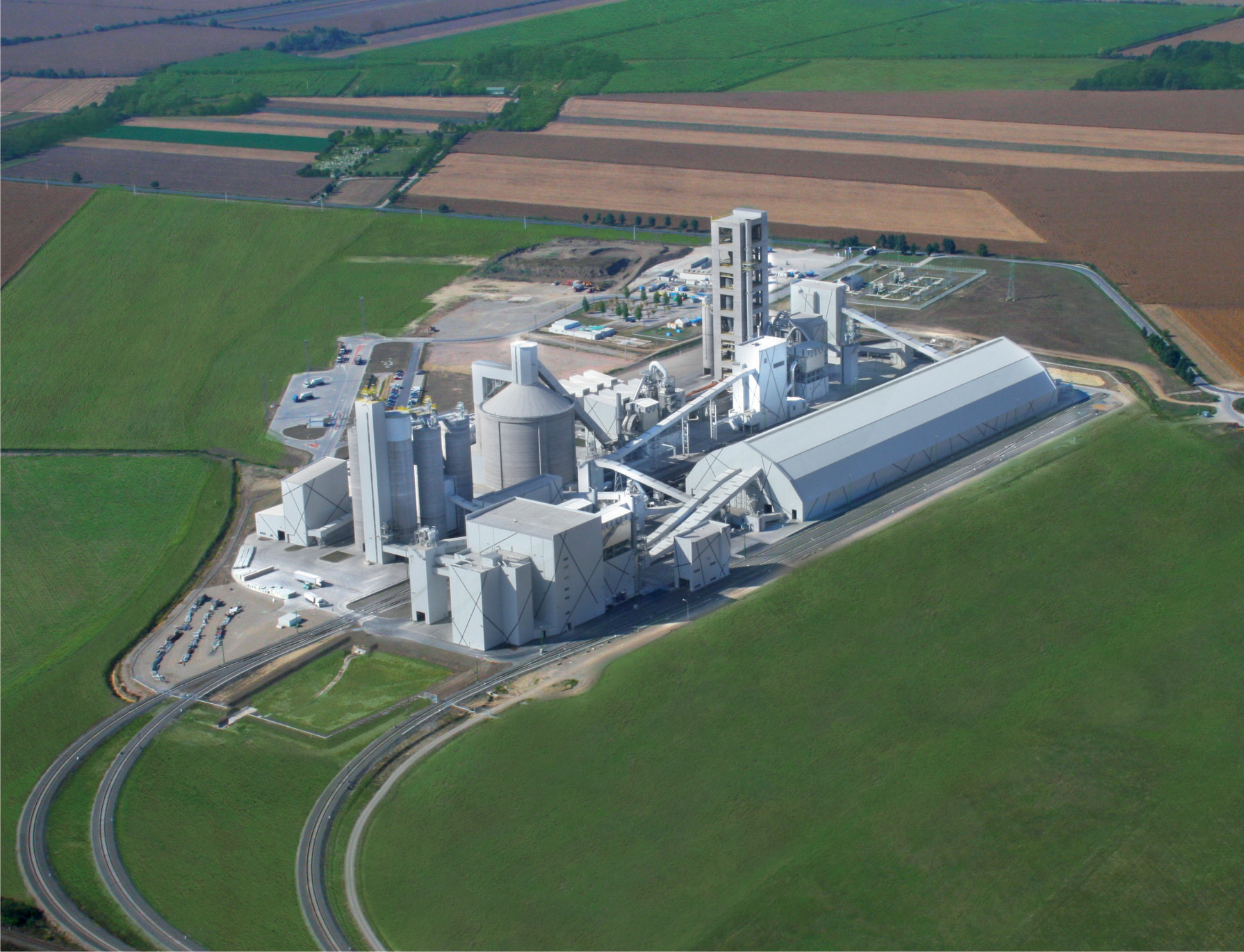 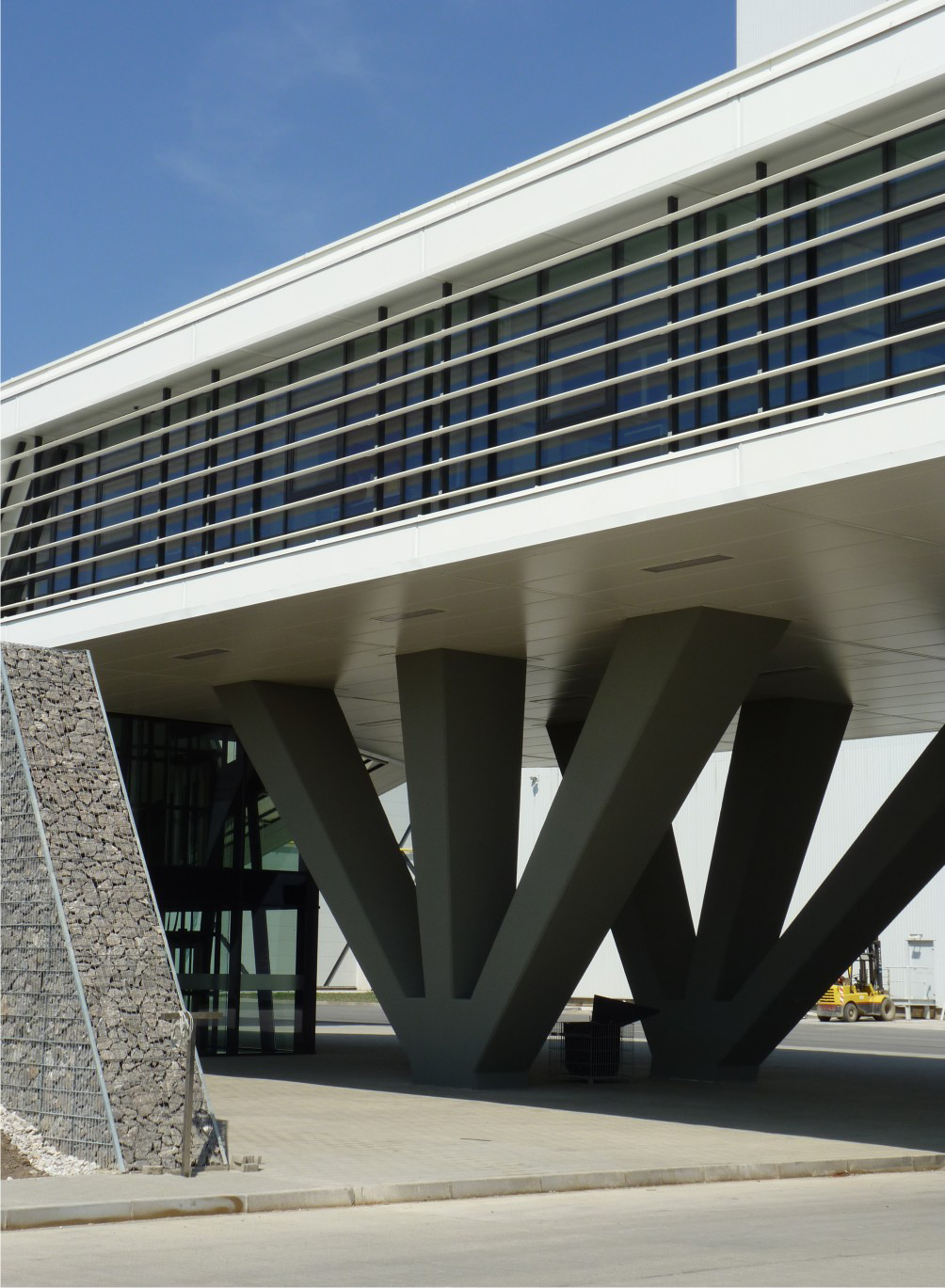 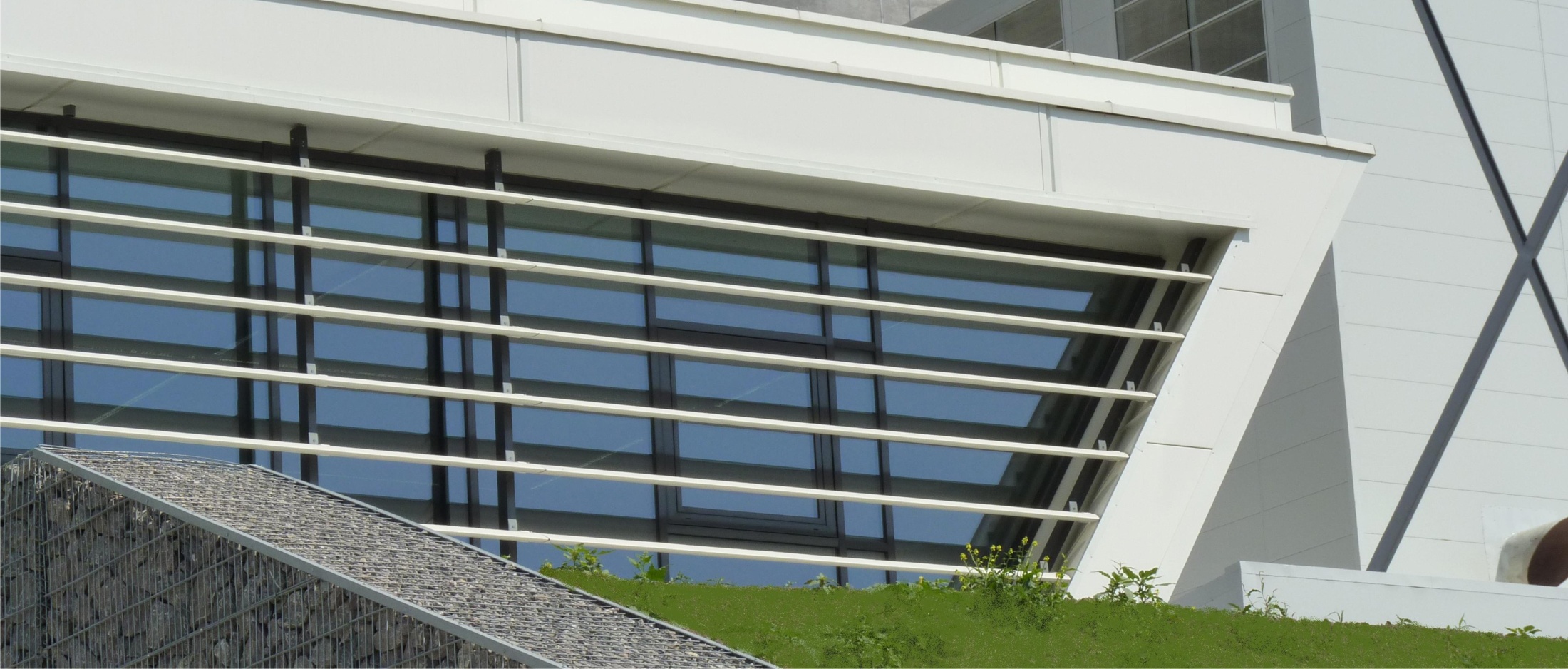 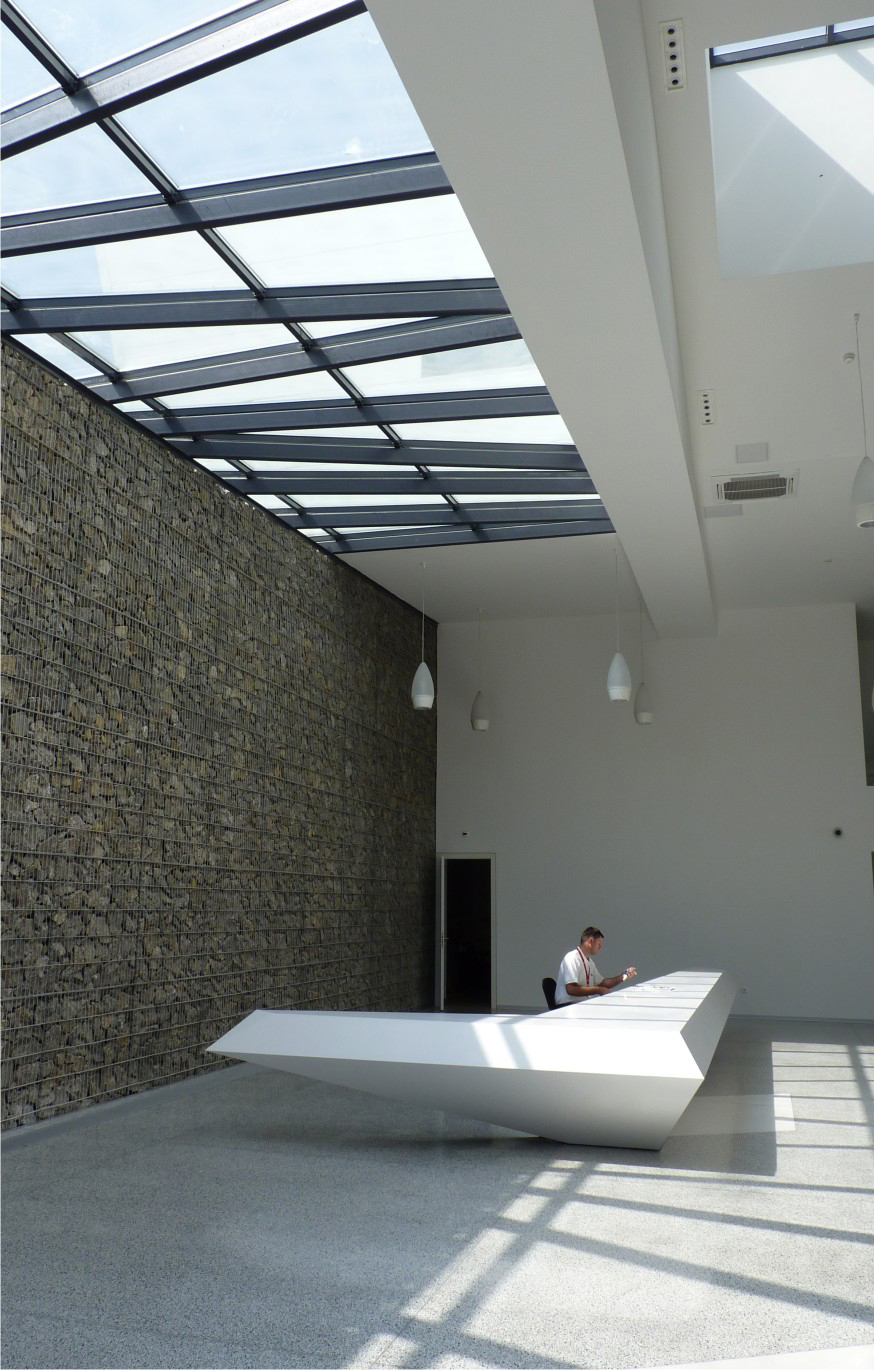 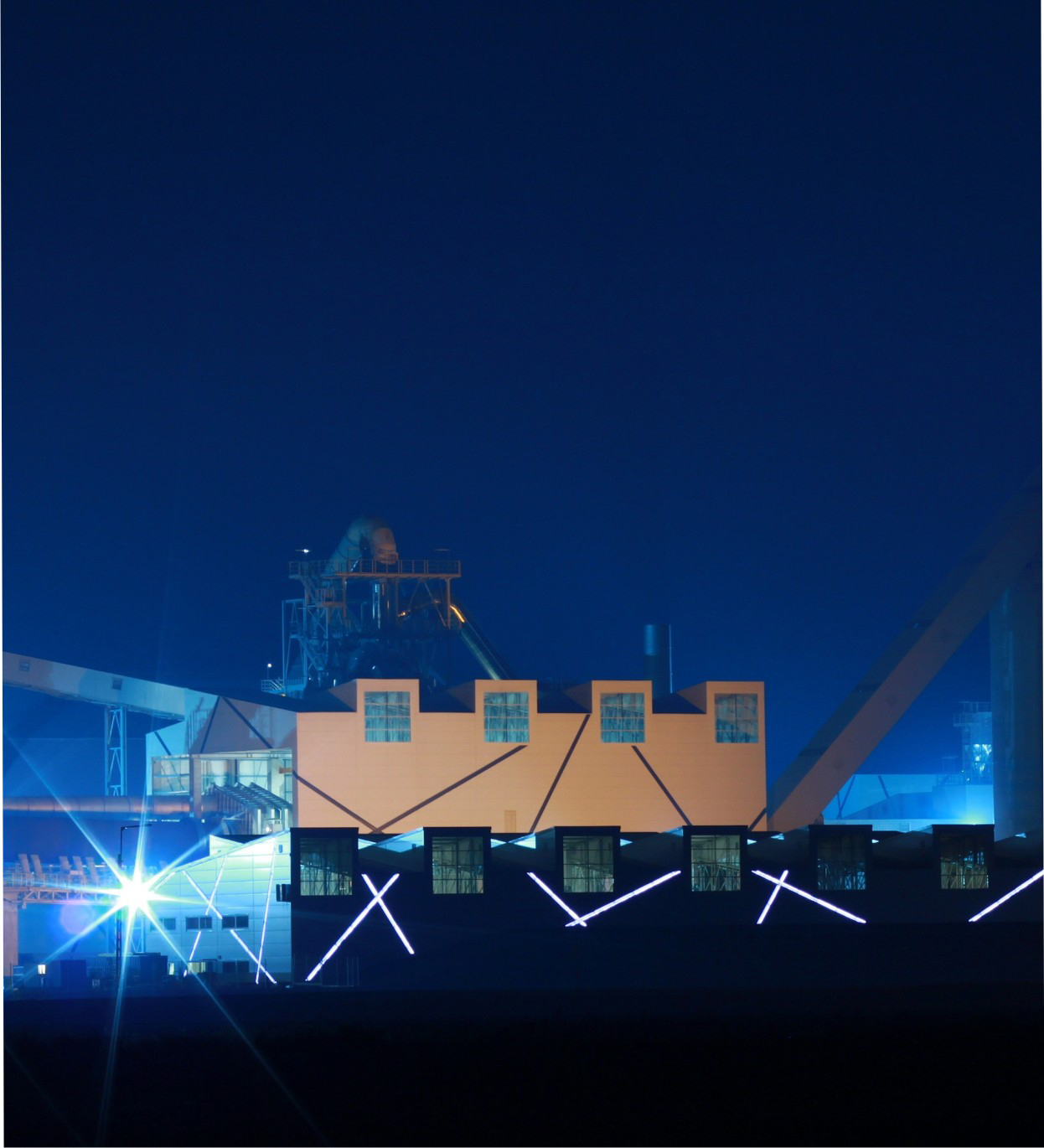 Műemlék helyreállítás, rehabilitáció kategóriában
Budapesti Piarista Központ – „A” épület rekonstrukció
	Budapest V. kerület, Pesti Barnabás u. 1.

fővállalkozó: Confector Mérnök Iroda Kft. Budapest  
építtető: Piarista Rend Magyar Tartománya, Budapest 
tervező: M-Teampannon Kft.  Budapest, Golda János 		        	       Kollektív Műterem Kft. Budapest, Kovács Zoltán
		       Káva Kft. Budapest, Mészáros Erzsébet
alvállalkozók:Techno-Csek Kft.  Budapest
		              Autrex Kft. Érd 
		              CLH Hűtés és Klímatechnikai Kft. Budapest
		              ÉPUNIÓ Kanizsa Épületgépészeti és Szolgáltató Kft.
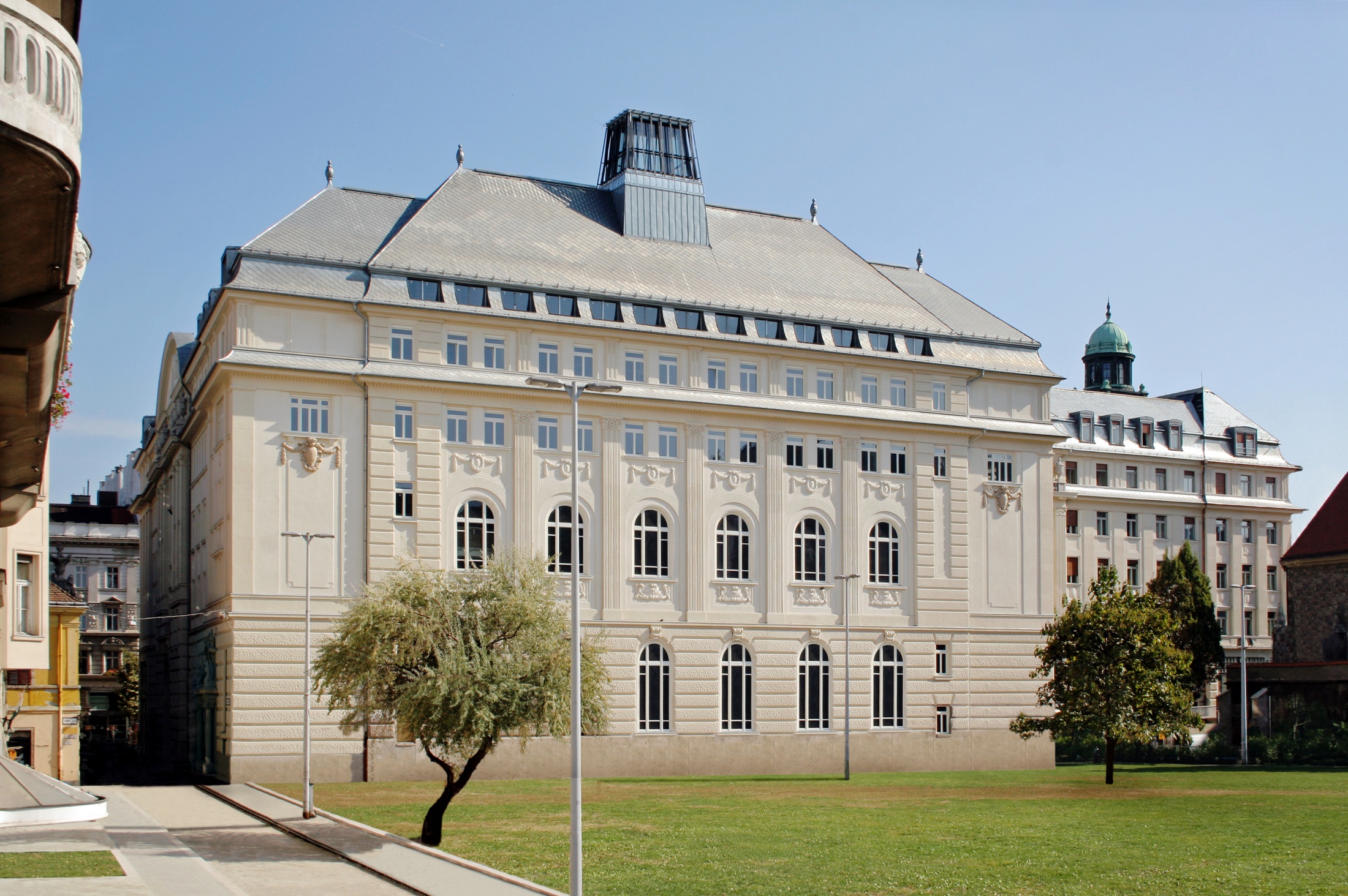 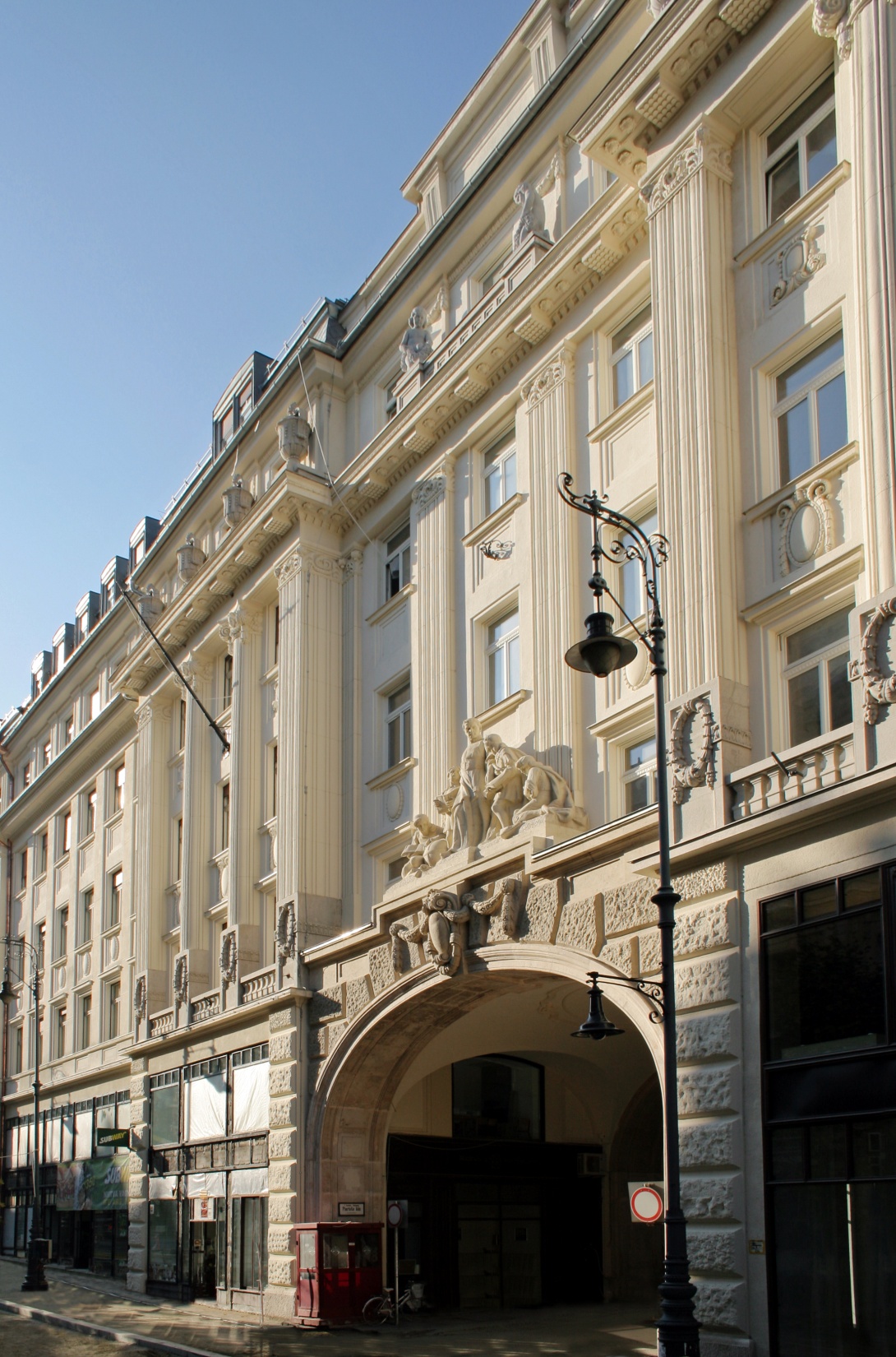 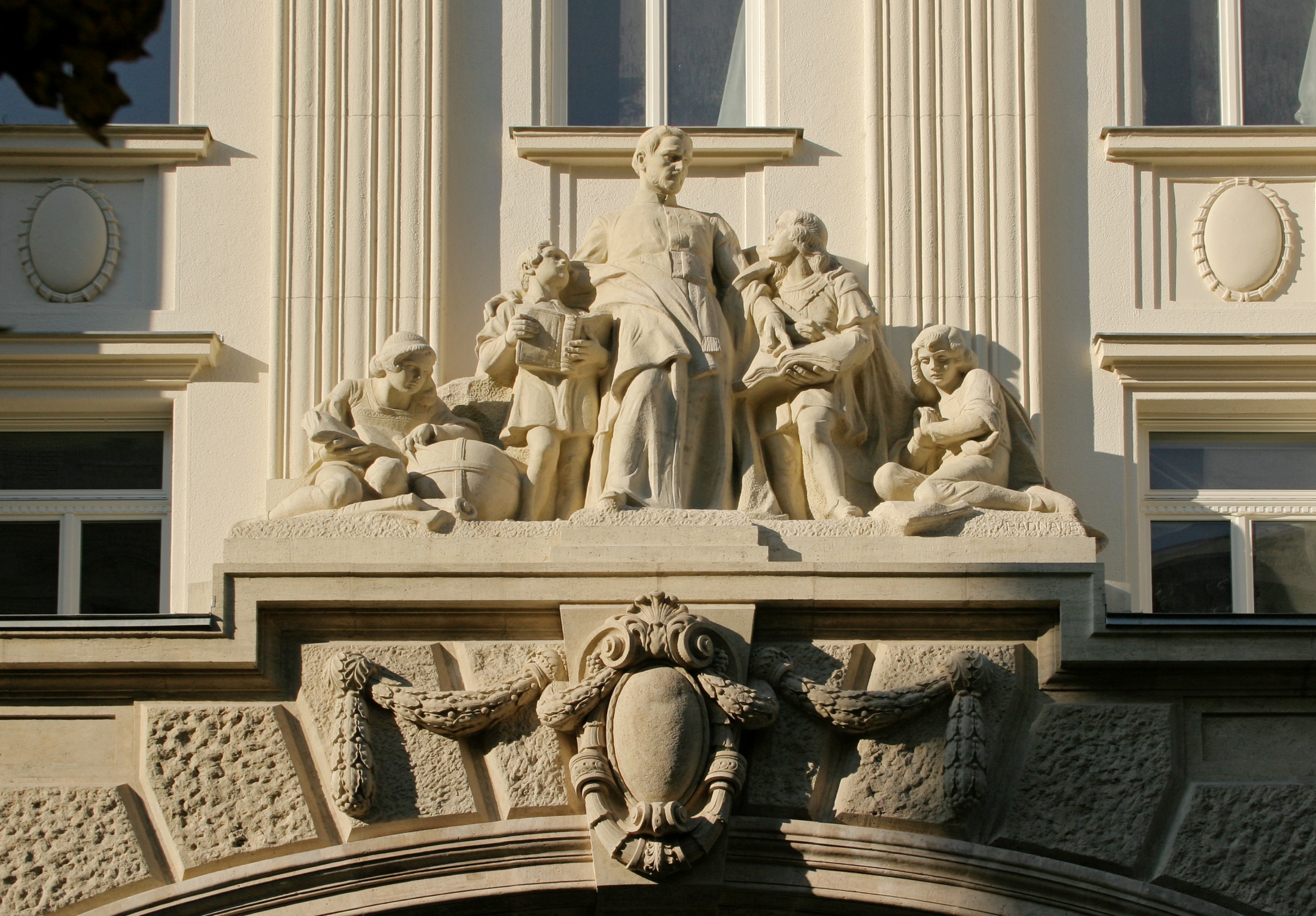 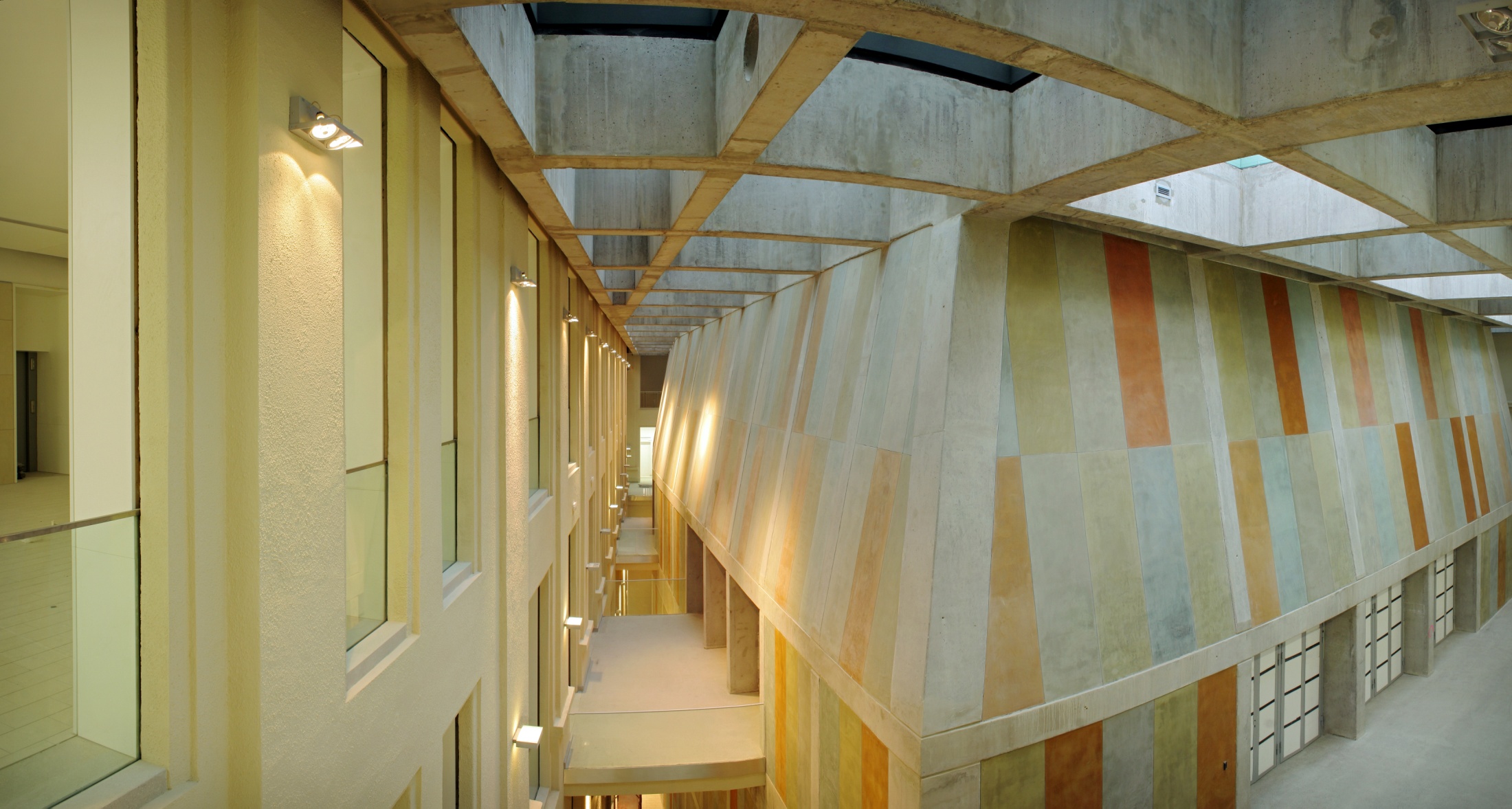 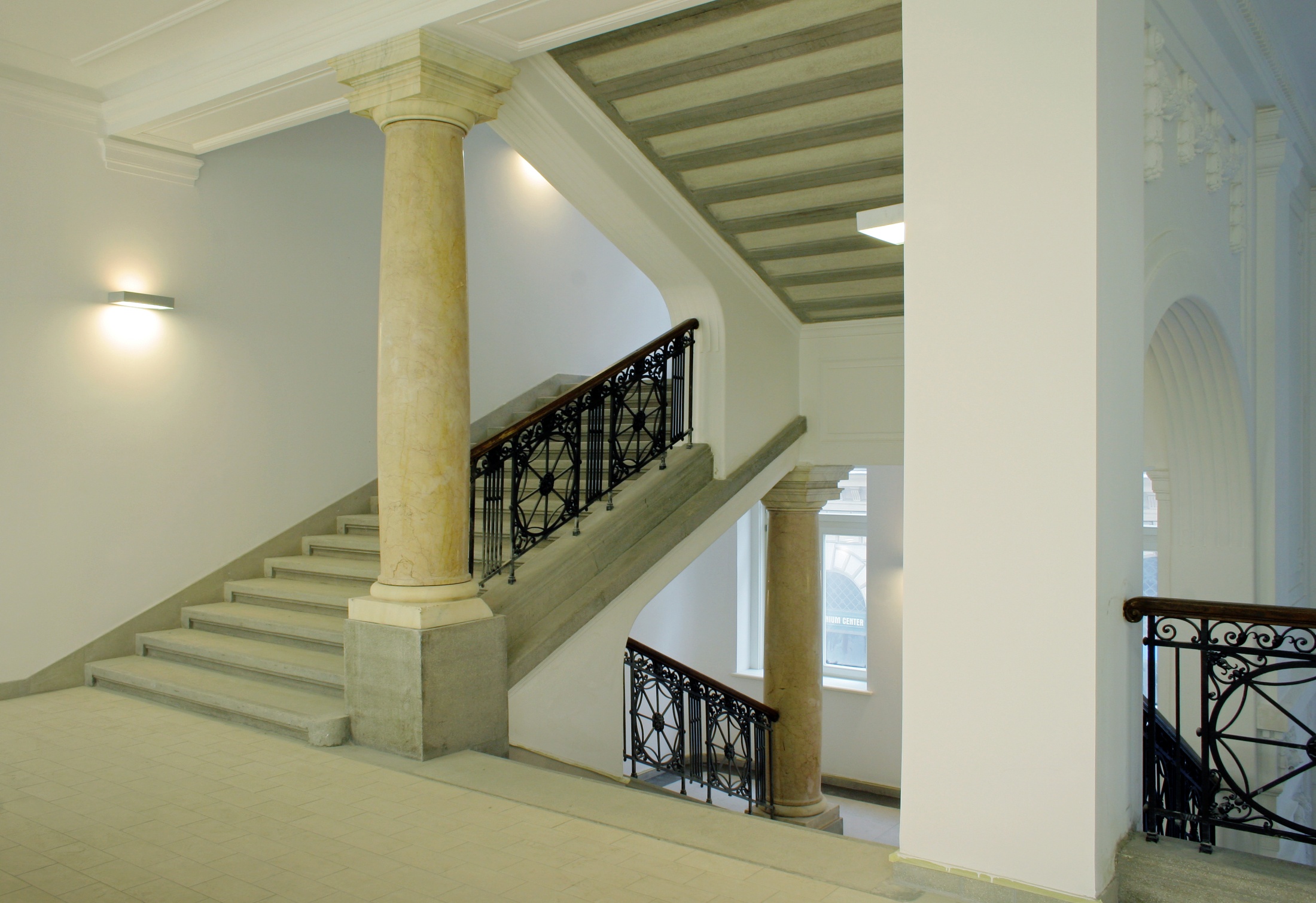 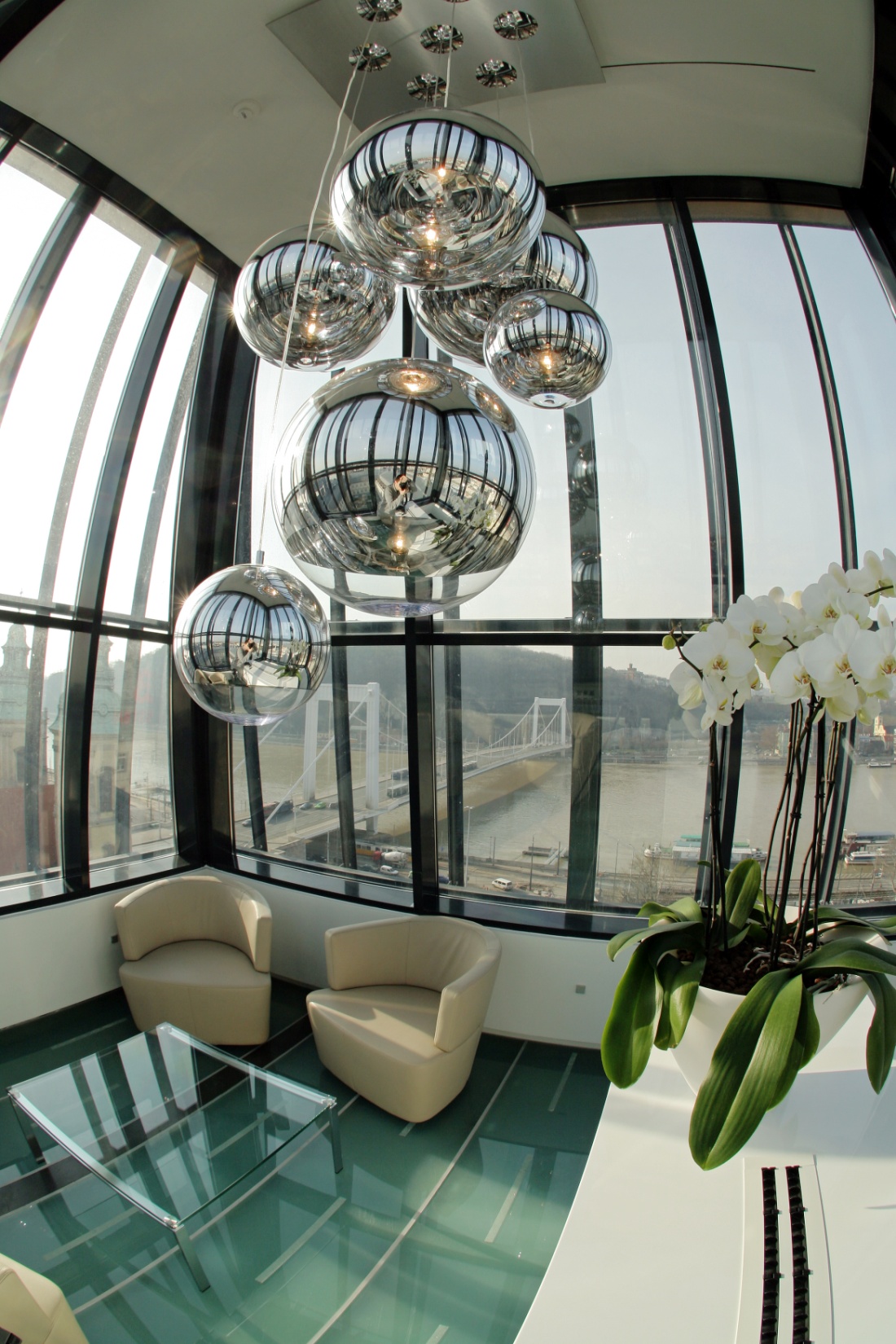 Műemlék helyreállítás, rehabilitáció kategóriában
ISEUM SAVARIENSE
	Szombathely, Rákóczi Ferenc u.2.

fővállalkozó: ZÁÉV Építőipari Zrt. Zalaegerszeg 
építtető: Szombathely Megyei Jogú Város 	 	  	         Polgármesteri Hivatala
tervező: M&M ARCHITEKTÉSZ Mérnöki Iroda Kft. 		        Budapest
alvállalkozók:  „Reneszánsz” Kőfaragó Zrt. Üröm 
			       CE GLASS Classic Kft.  Budapest 
			       Bit-Ép Építőipari és Kereskedemi Bt.         		       Táplánszentkereszt
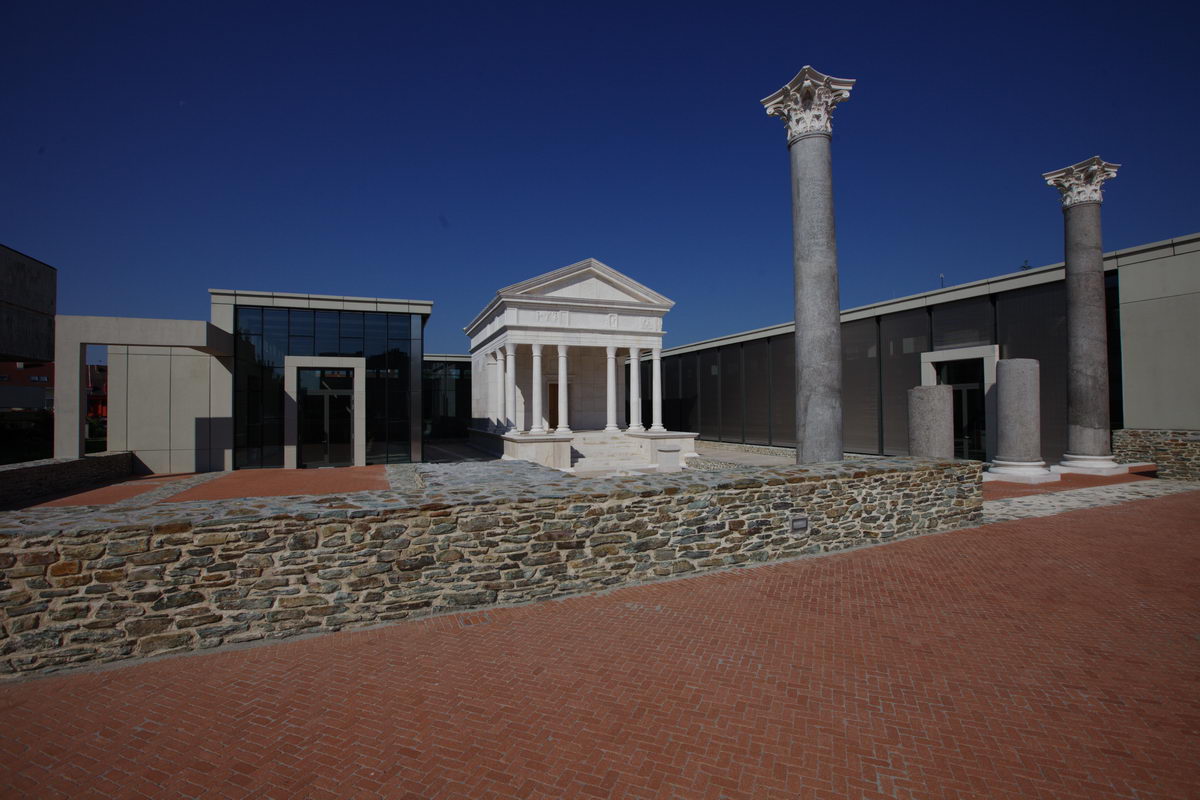 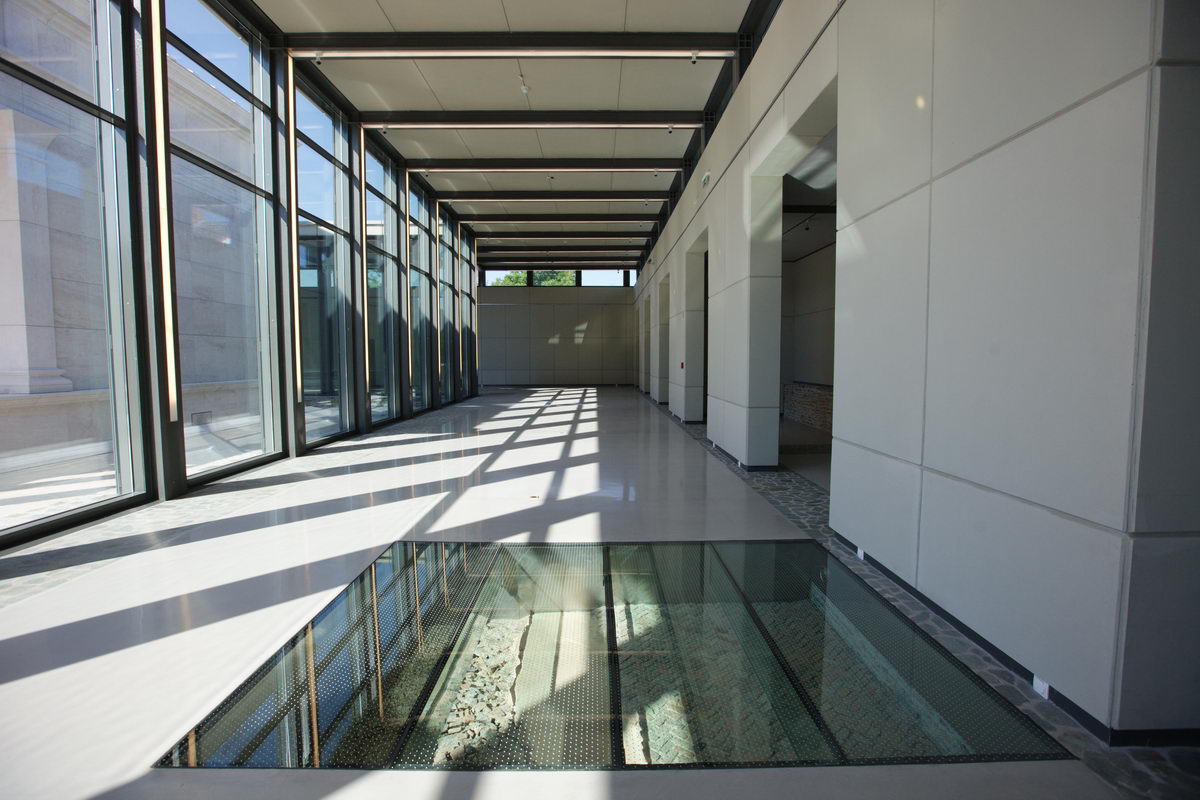 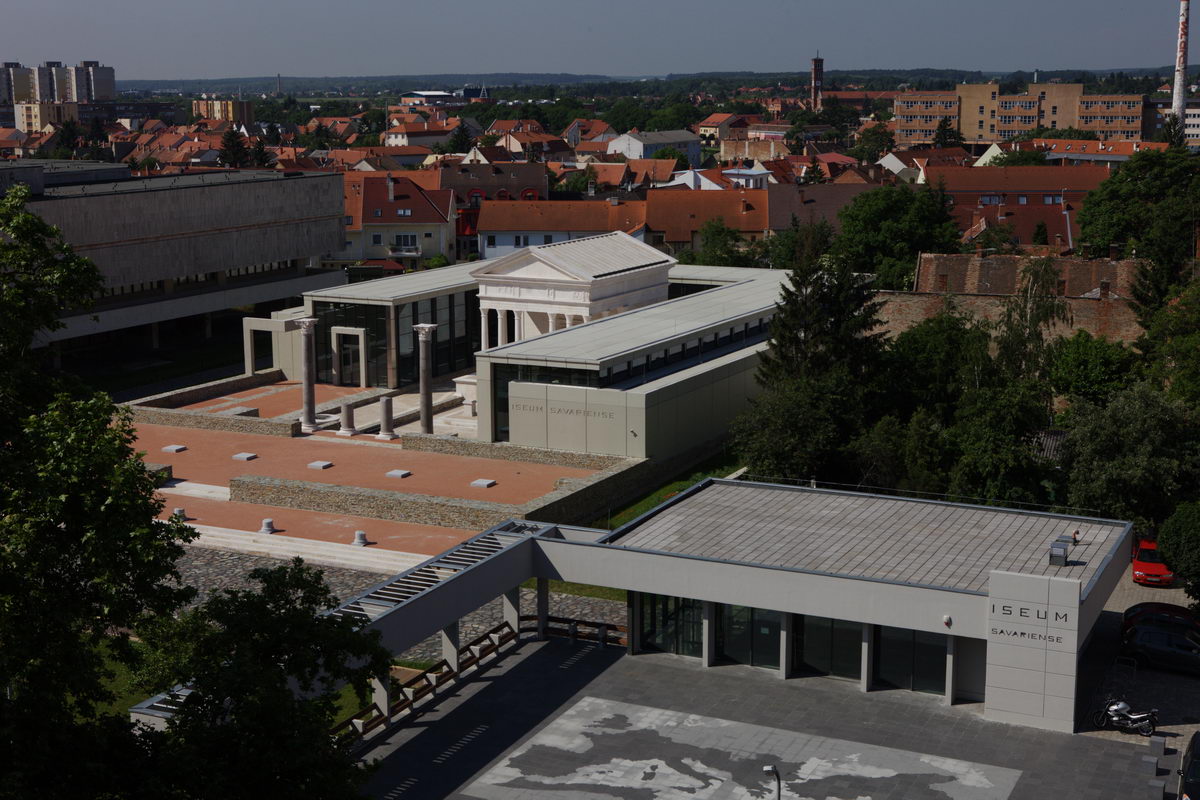 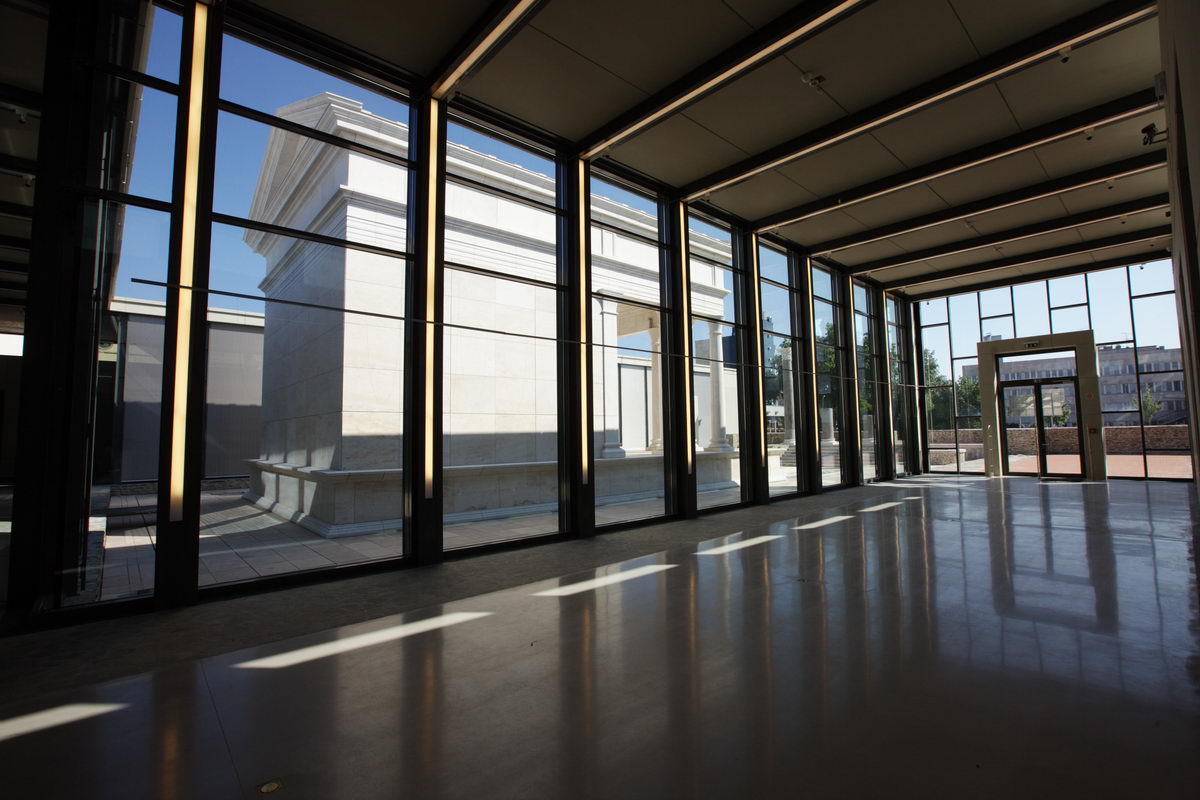 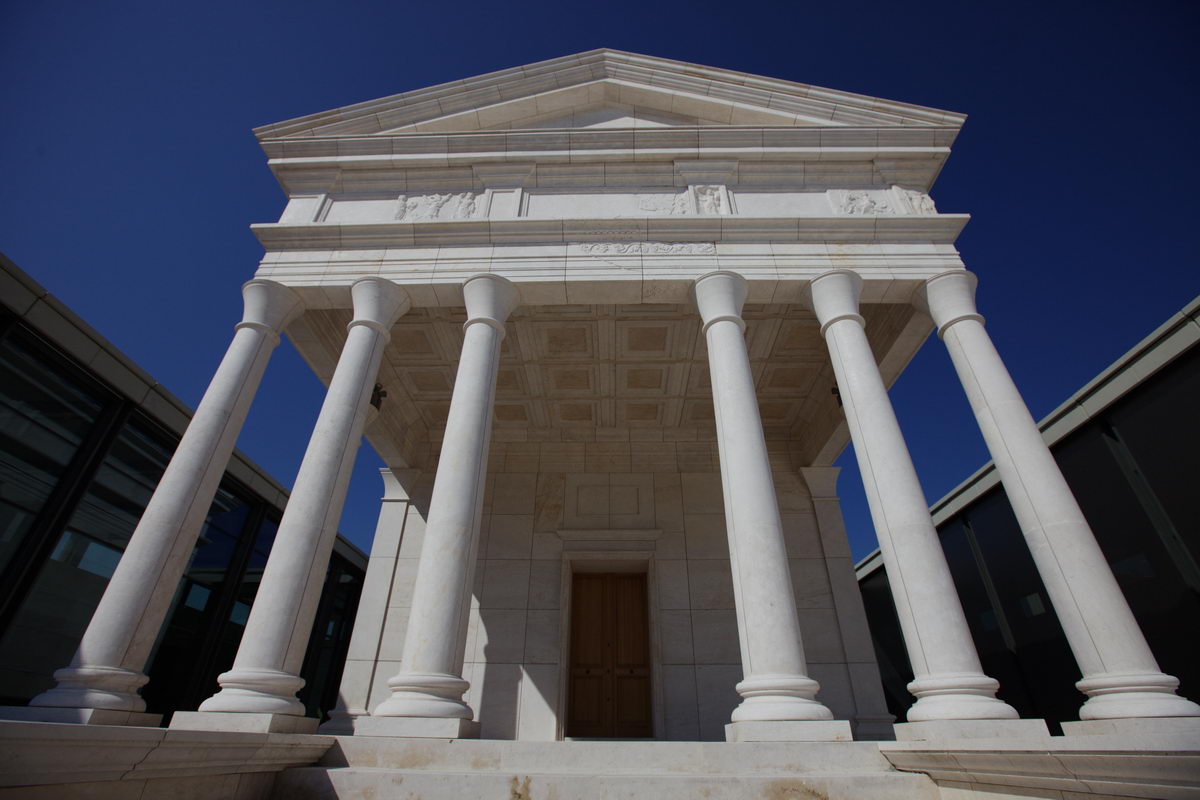 Közlekedési  létesítmény kategóriában
Móra Ferenc híd
	M43 autópálya II.szakasz 16+202 km szelvény – Tisza híd
fővállalkozó: HÍDÉPÍTŐ Zrt. Budapest 
építtető: Nemzeti Infrasruktúra Fejlesztő Zrt. Budapest
tervező:  Pont-Terv Zrt. Budapest, Fornay Csaba
		         Uvaterv Zrt. Budapest, Kovács Zsolt
alvállalkozók: A-HÍD Zrt. Budapest
	     		      Speciál Kft.  Budapest
			      Hídtechnika Kft. Budapest
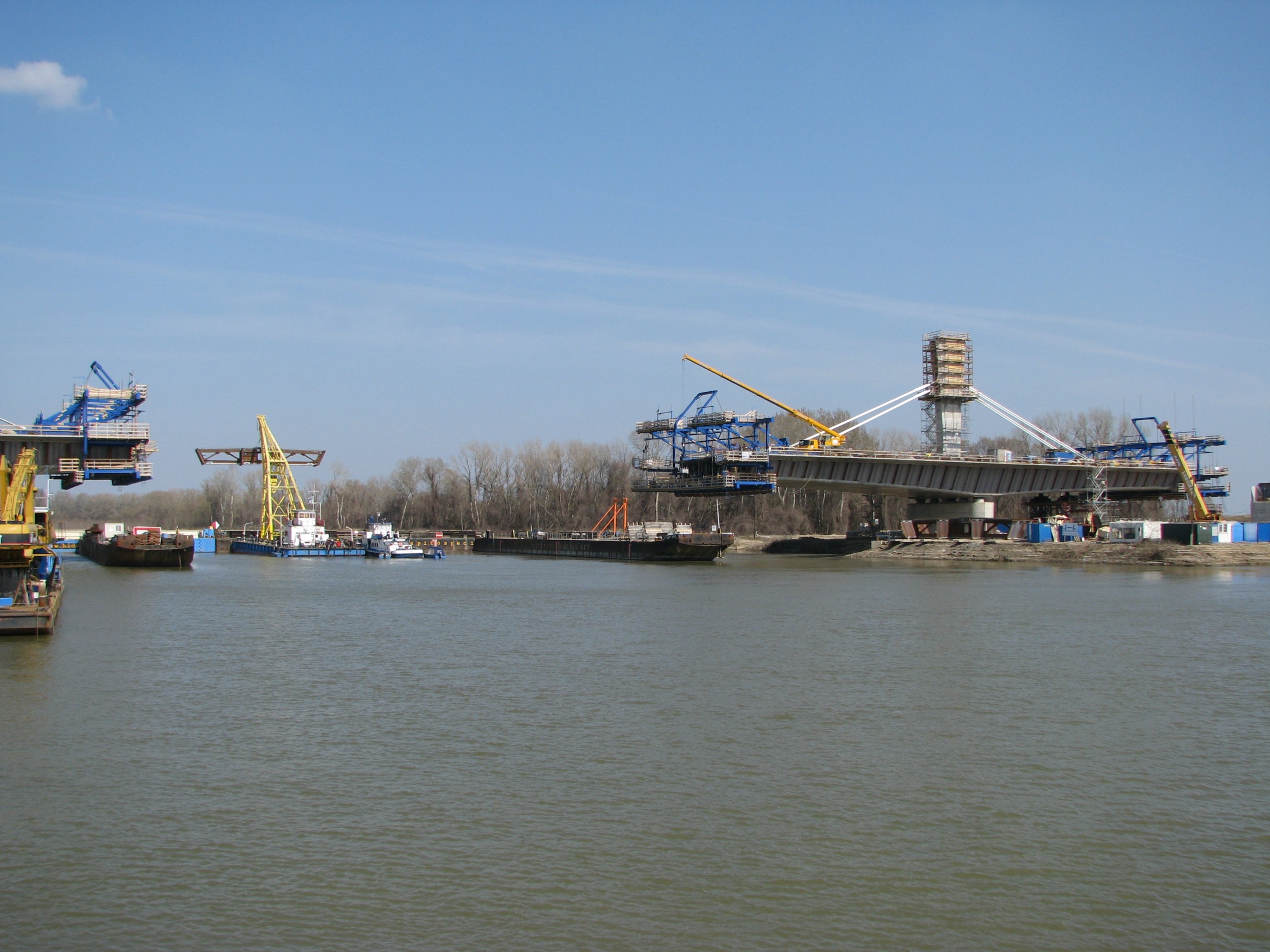 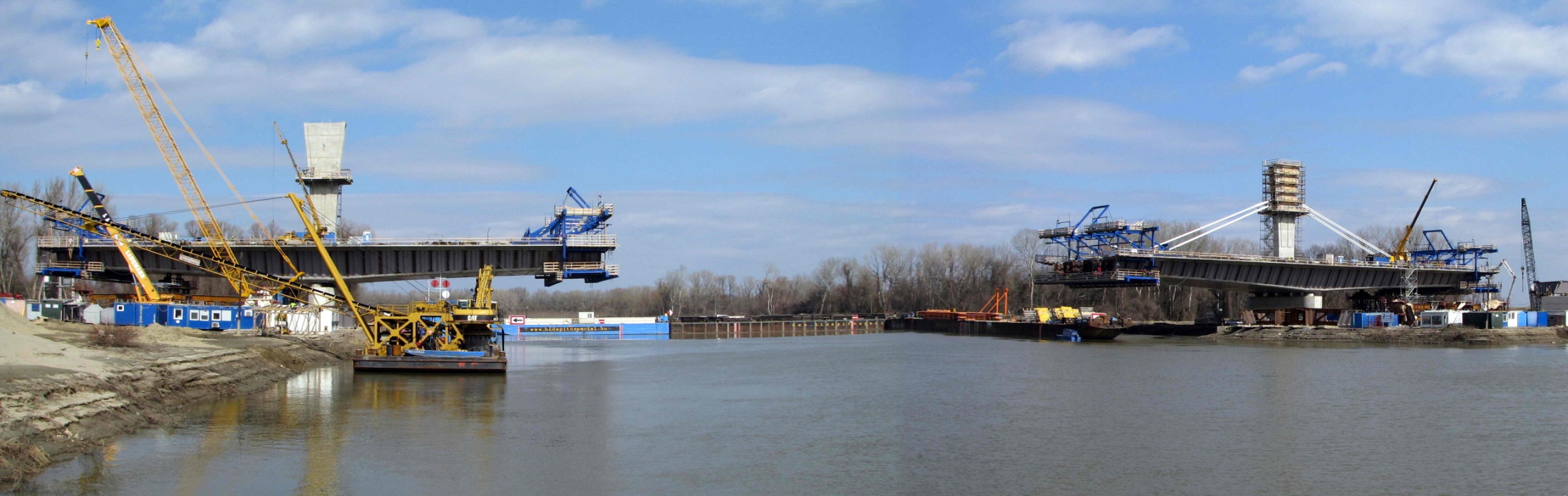 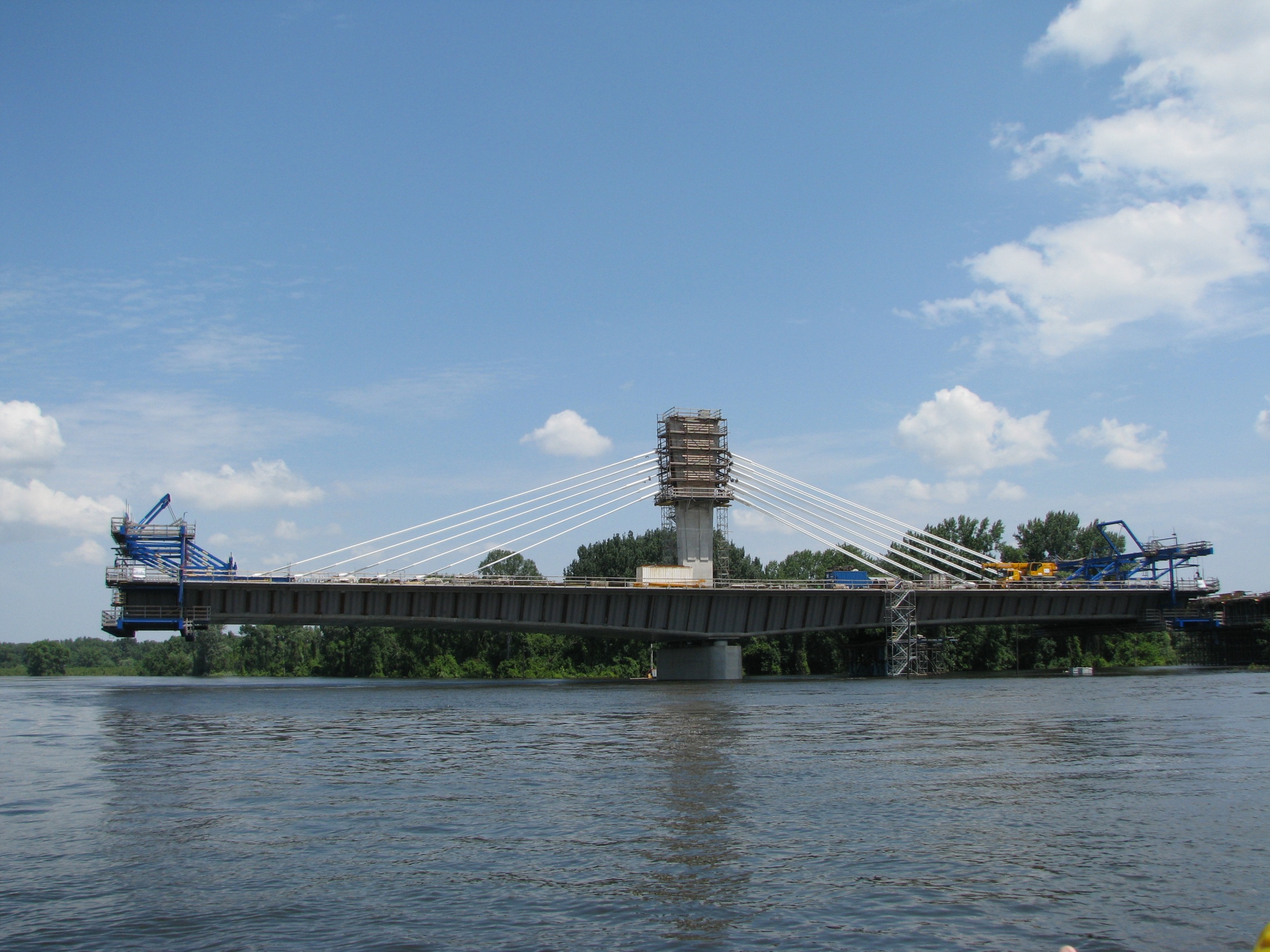 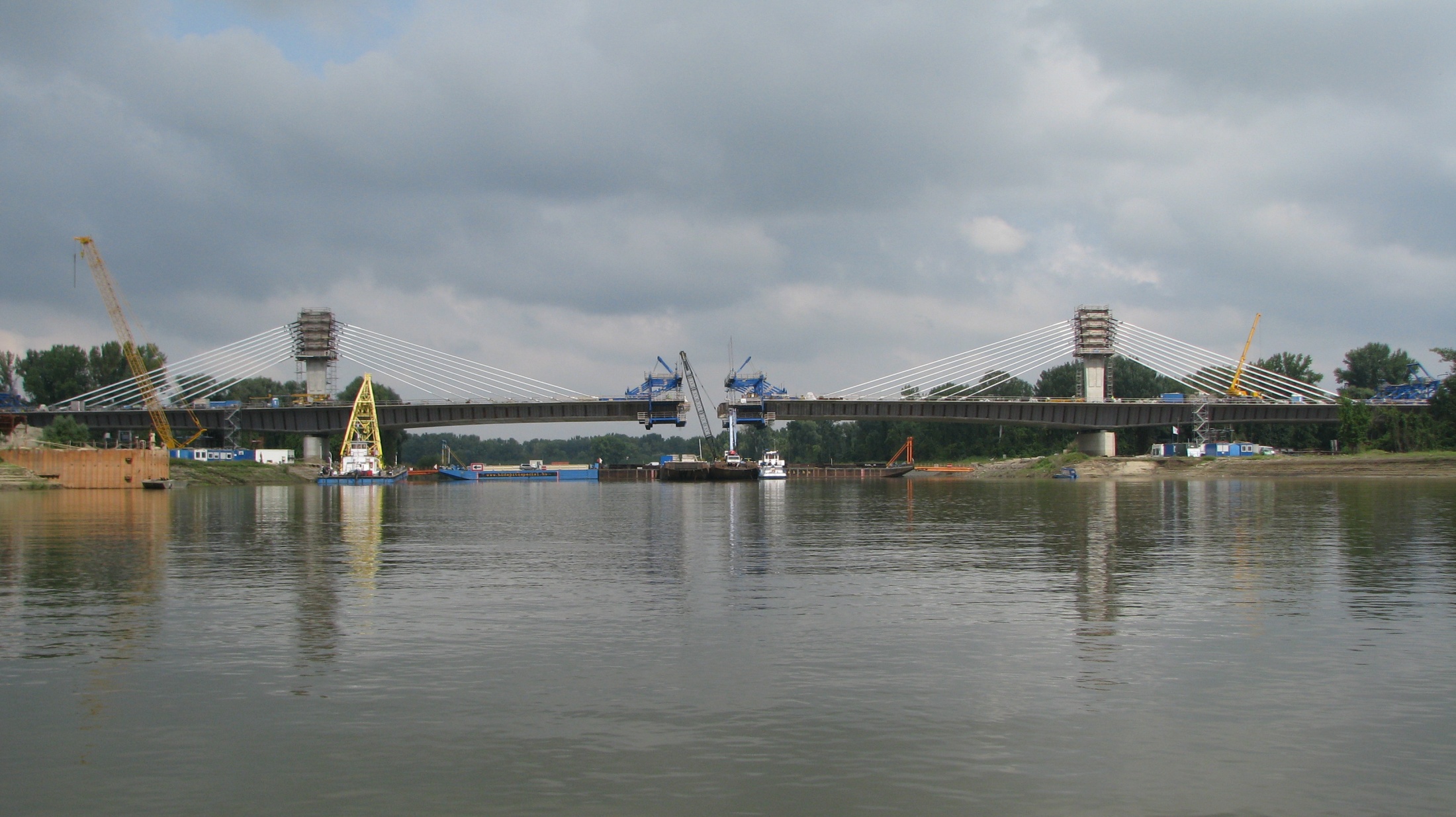 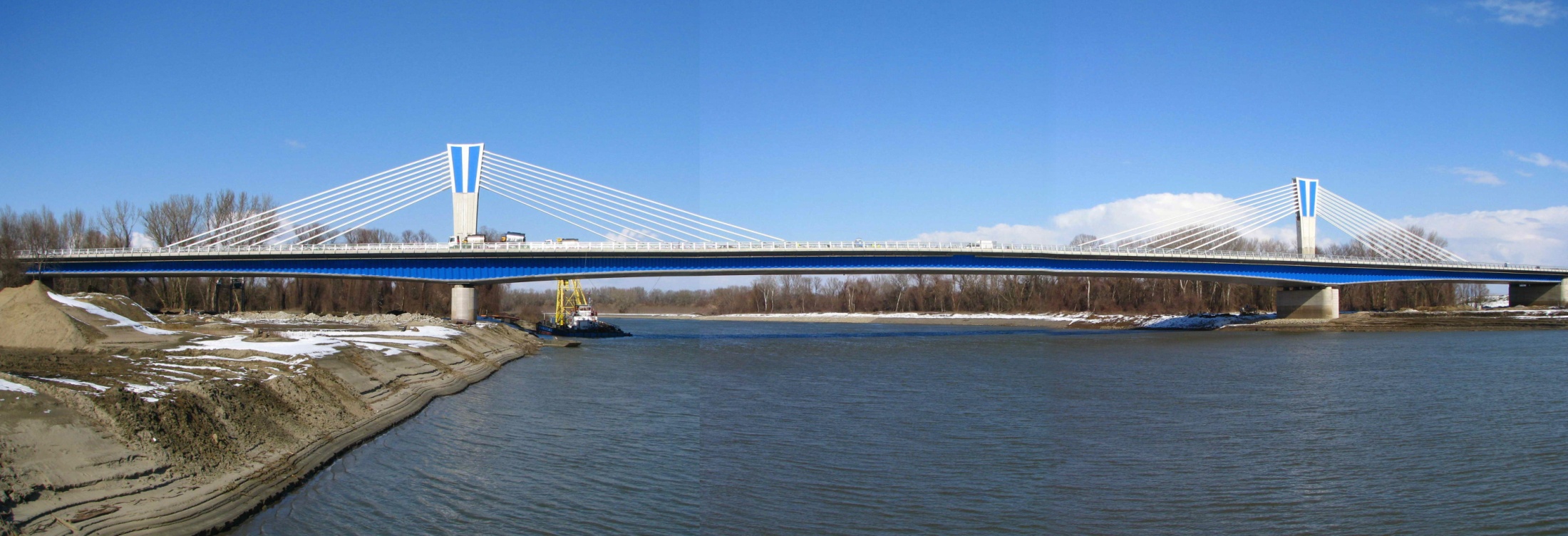 Infrastrukturális létesítmény kategóriában
NEM LETT ODAÍTÉLVE
Környezervédelmi és vízügyi létesítmény kategóriában
A Vörösiszap katasztrófa által érintett településeken új lakóépületek és közművek tervezése engedélyeztetése és kulcsrakész kivitelezése

fővállalkozó: VeszprémBer Zrt. Veszprém
építtető: Országos Katasztrófavédelmi Főigazgatóság, 	         	        Budapest 
tervező: Kós Károly Egyesülés – Triskell Kft. Budapest , 	        	       Turi Attila
alvállalkozók:  Kivszer Kft. Veszprém
			  Rimex Plusz Kft. Tüskevár
	 		  Optimál Ép Kft. Pápakovácsi
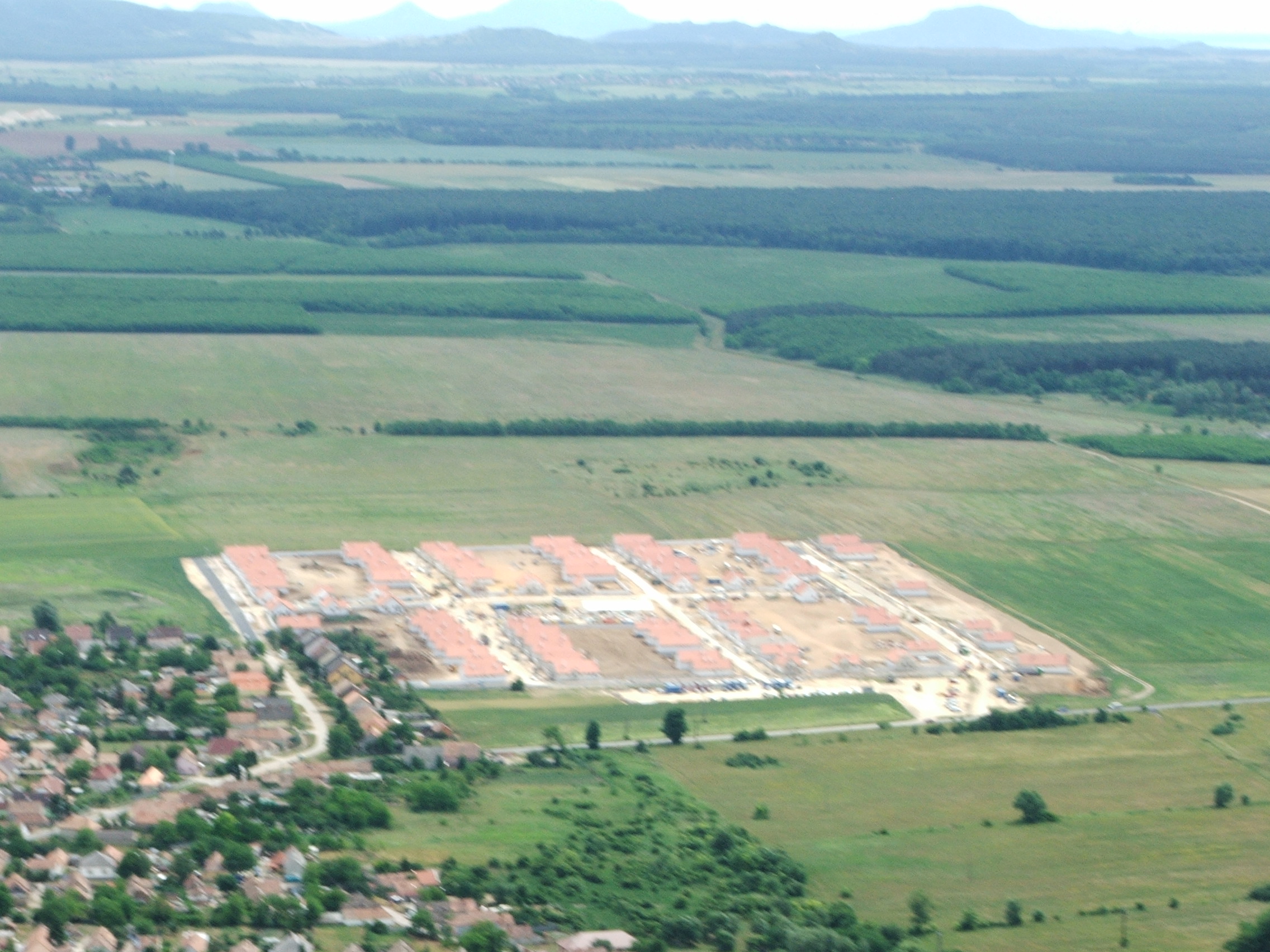 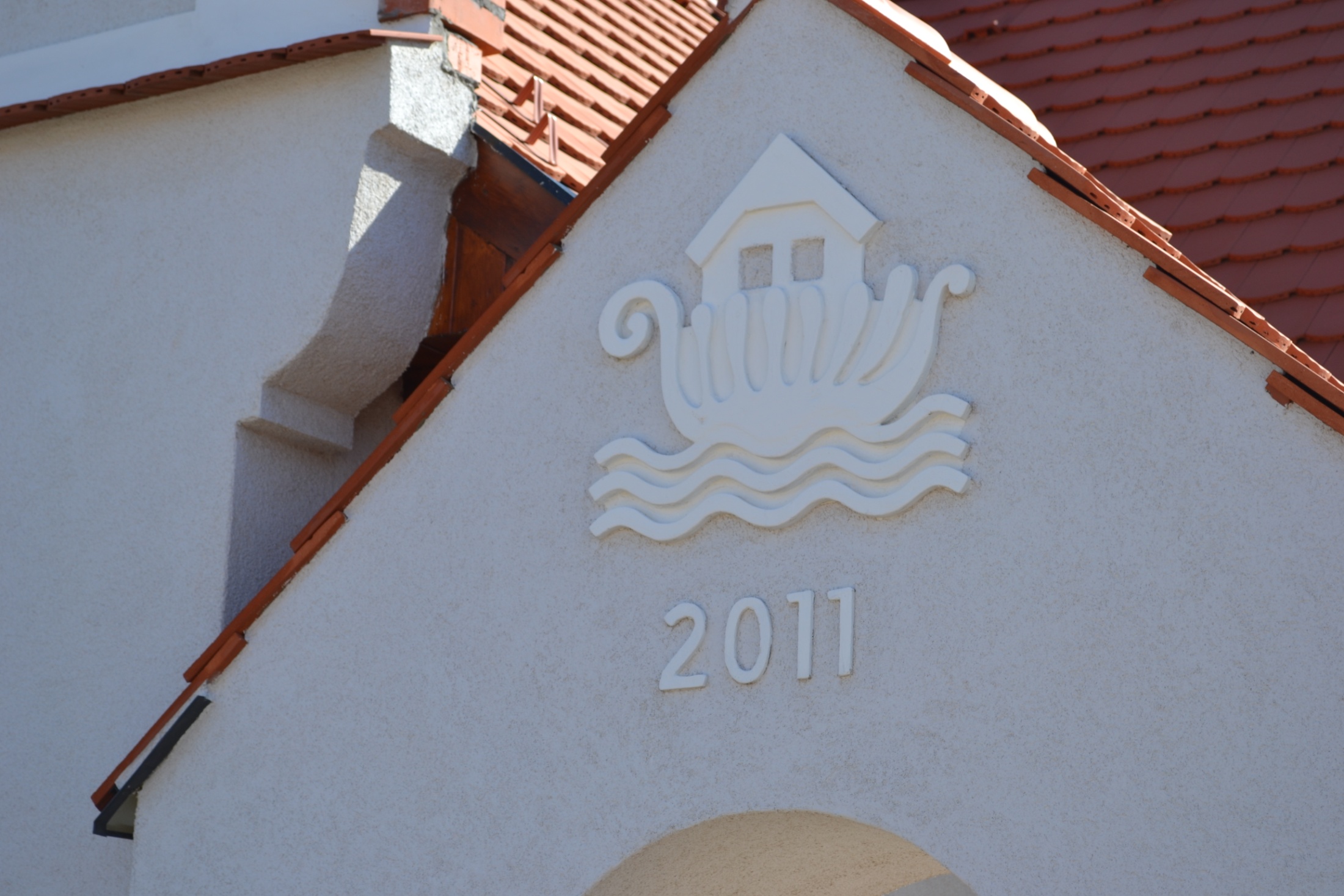 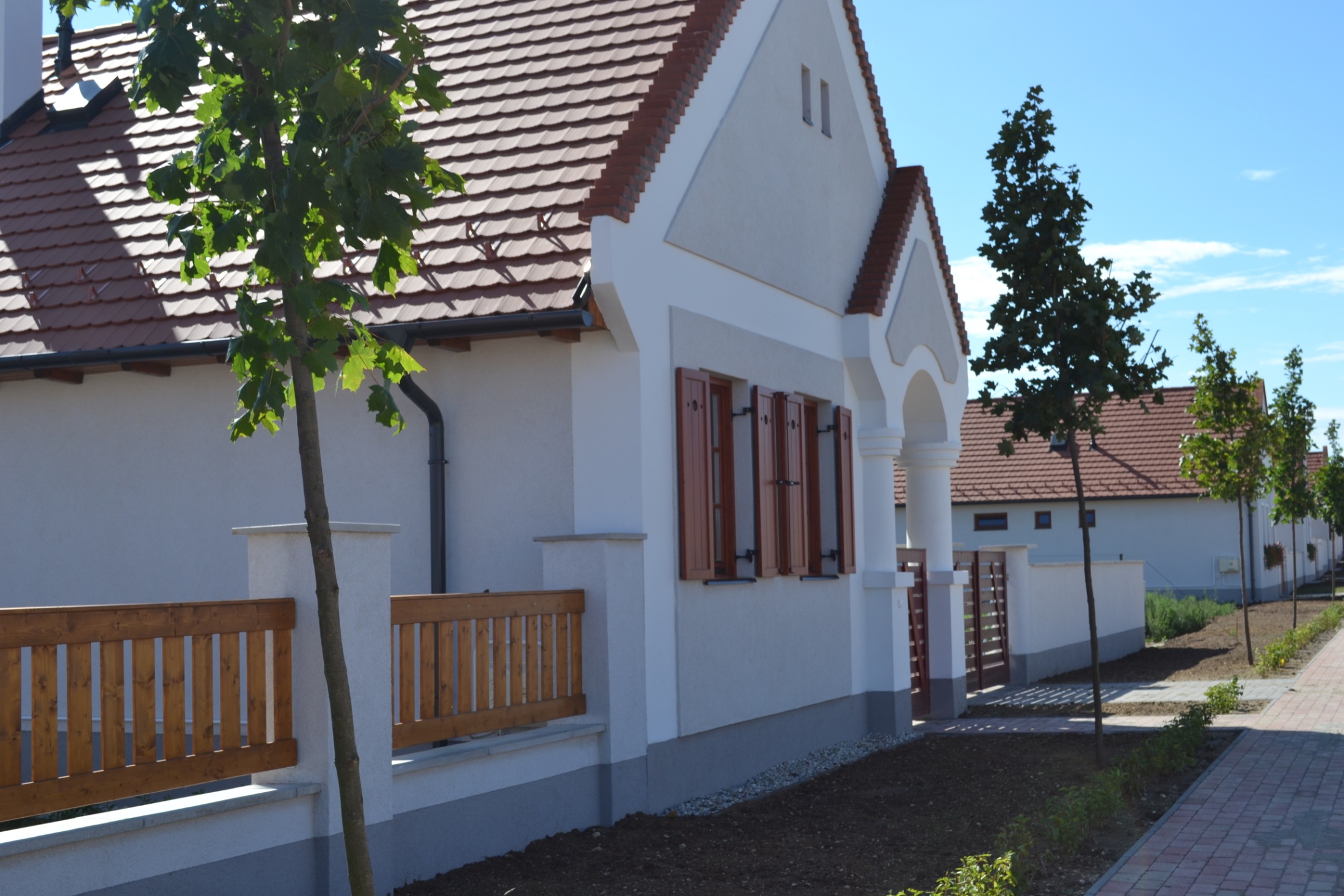 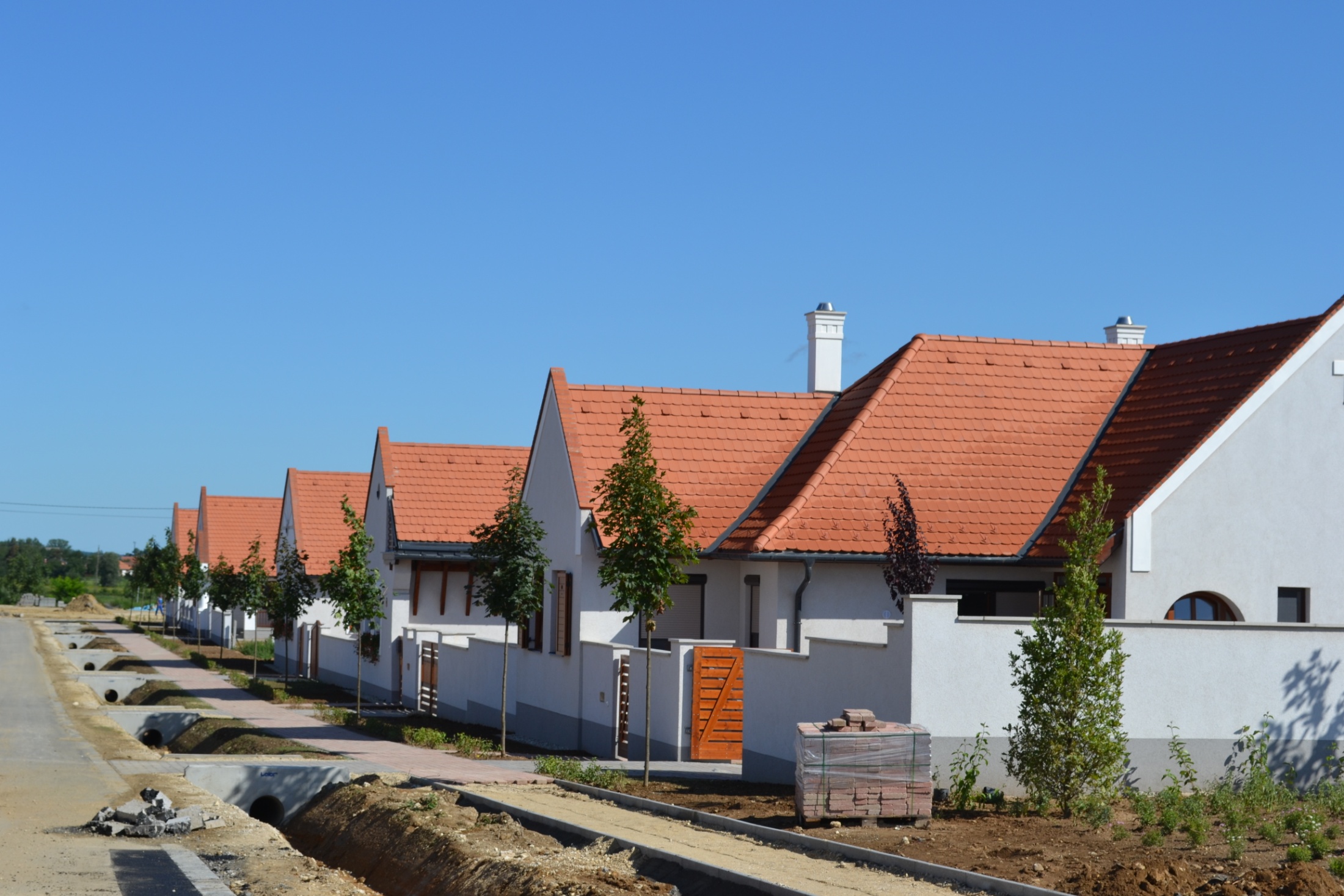 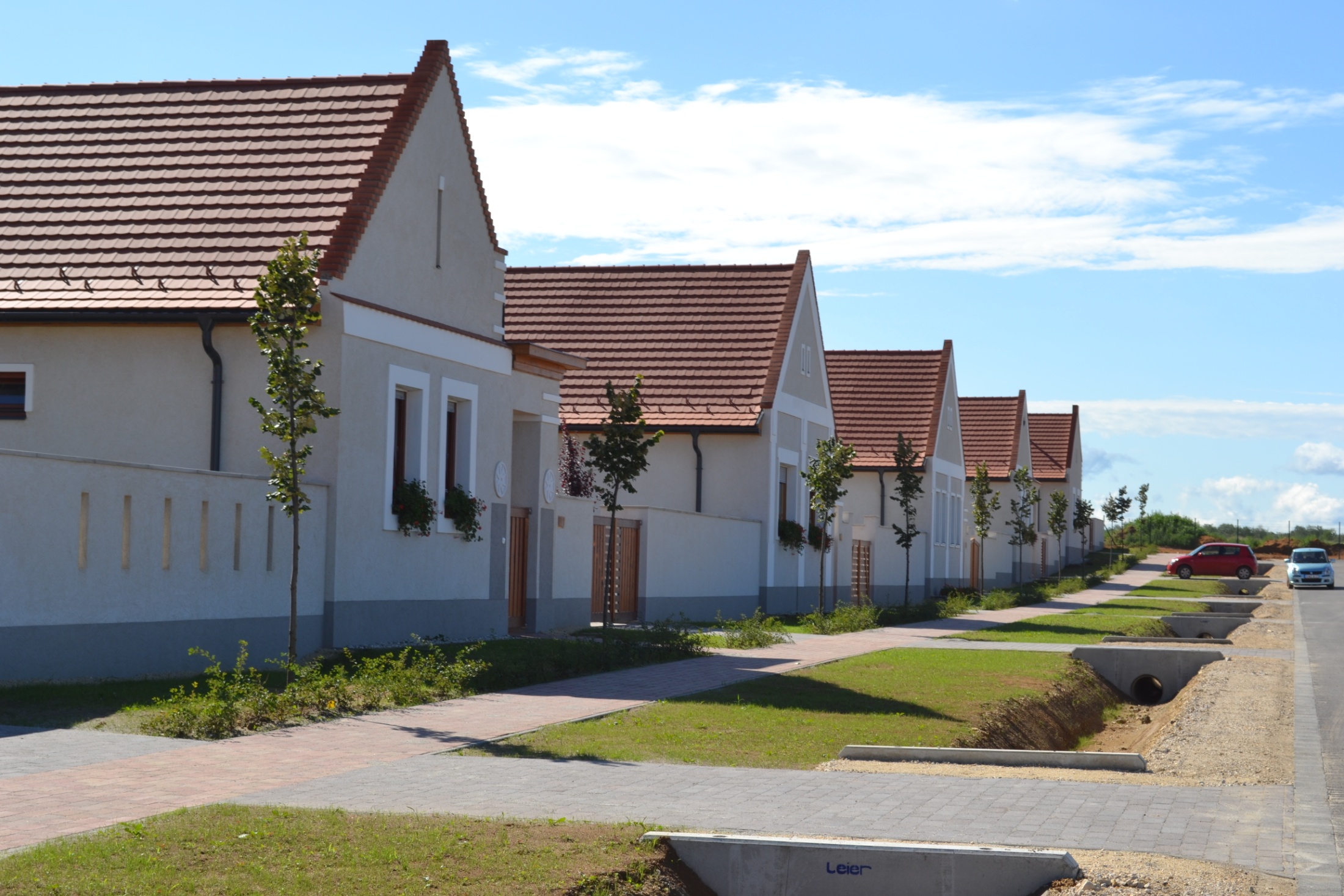 A 2012. ÉVI ÉPÍTŐIPARI NÍVÓDÍJASOK